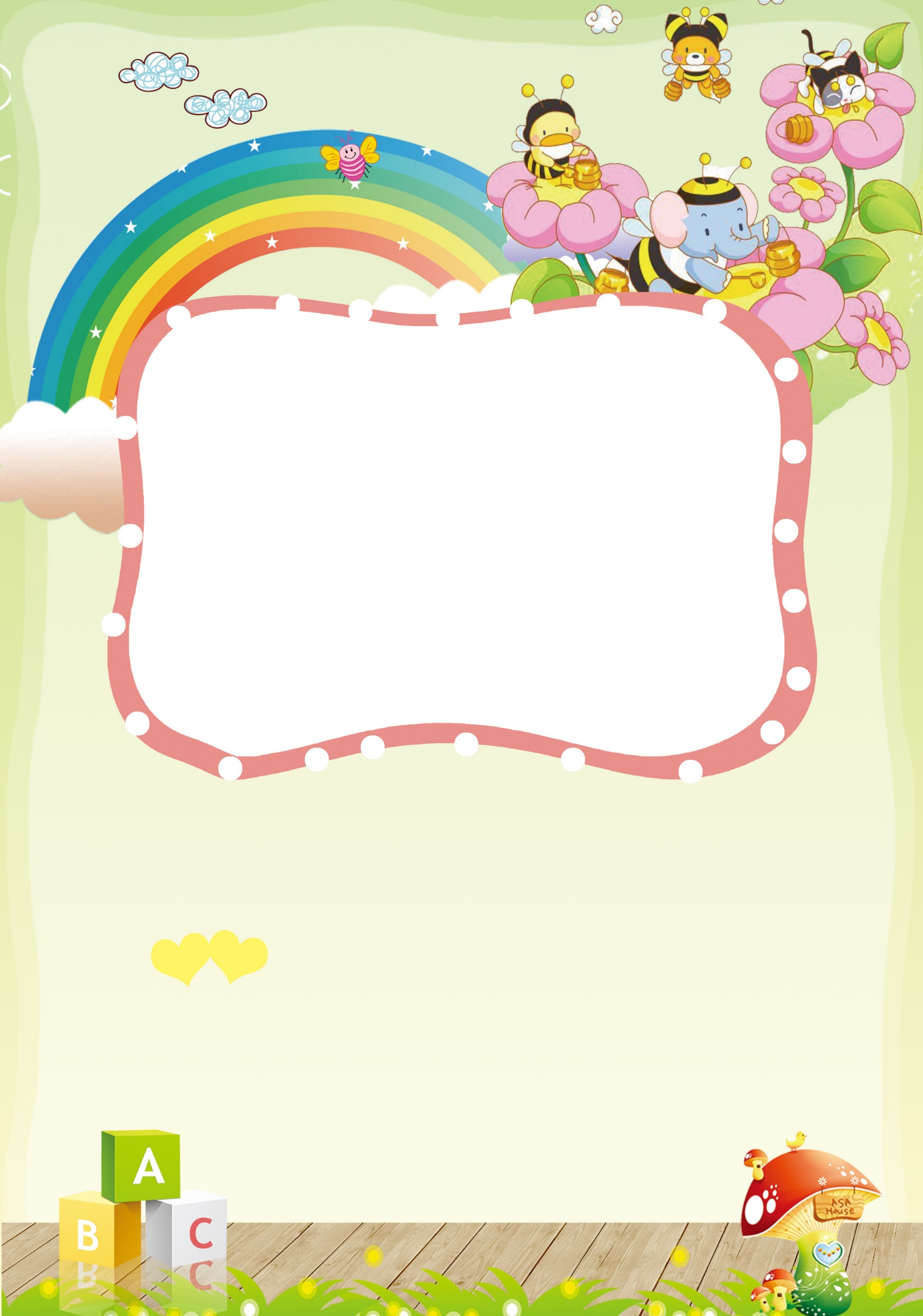 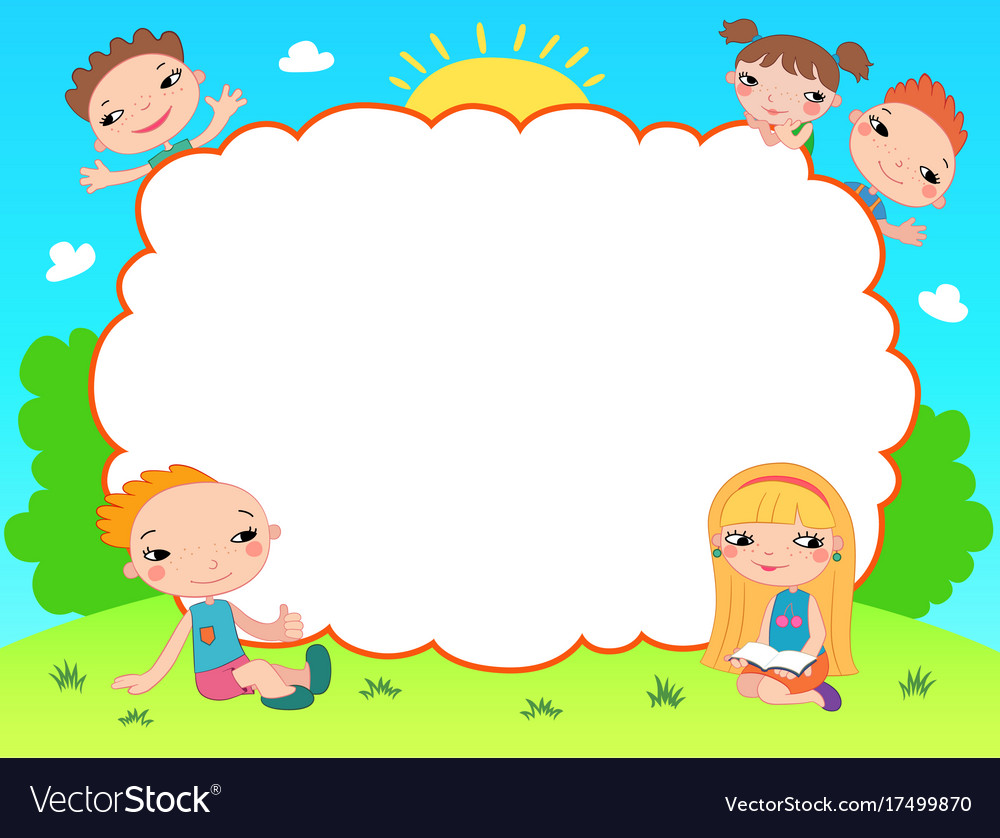 Bản quyền thuộc về: FB Hương Thảo - https://www.facebook.com/huongthaoGADT/
Chào mừng các em đến với tiết Tiếng Việt - Lớp 2
Chào mừng các em đến với tiết Tiếng Việt – Bài 14 - Tuần 7
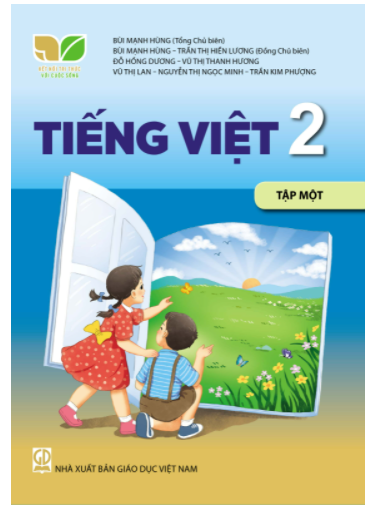 [Speaker Notes: Bài giảng thiết kế bởi: Hương Thảo - tranthao121006@gmail.com]
Ôn và khởi động (Xe bus yêu thương)
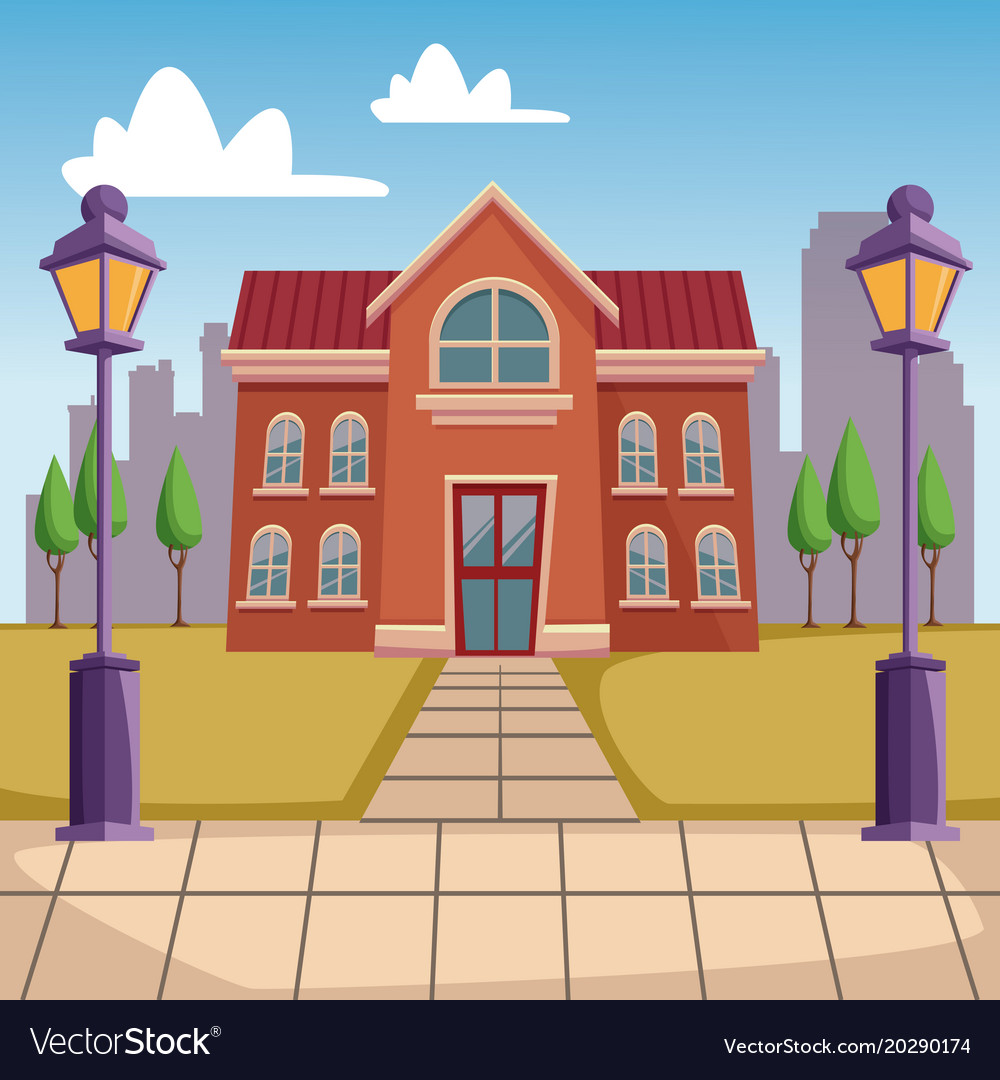 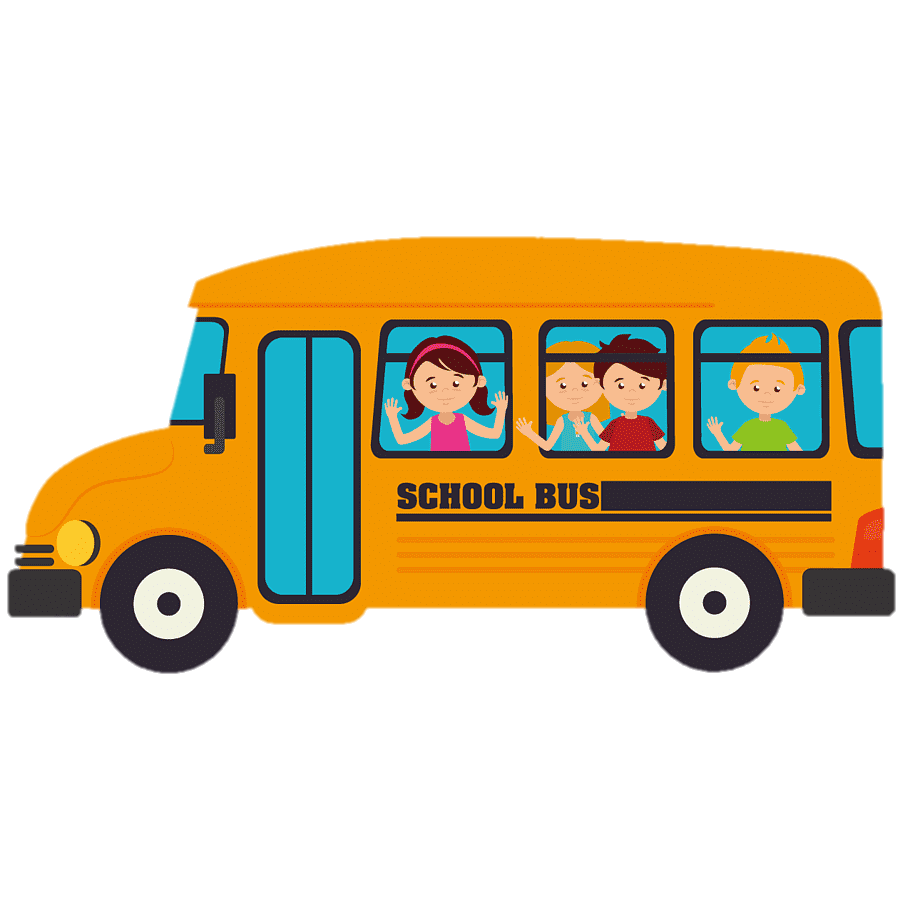 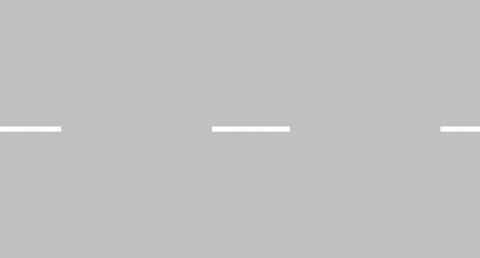 [Speaker Notes: Bài giảng thiết kế bởi: Hương Thảo - tranthao121006@gmail.com]
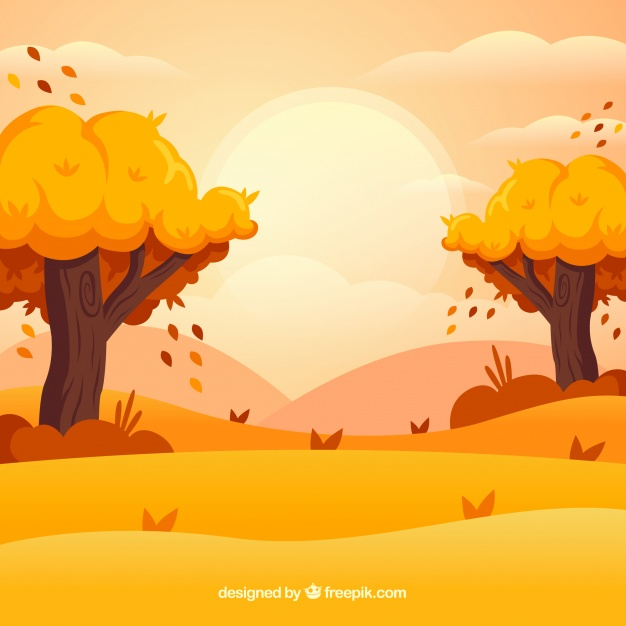 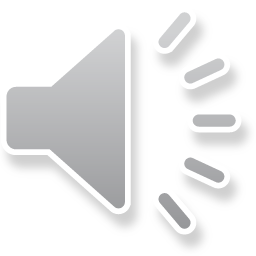 Bài Yêu lắm trường em đã học, có mấy khổ thơ
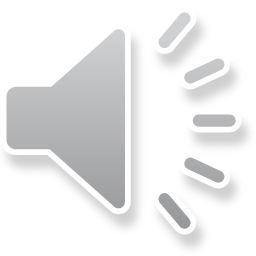 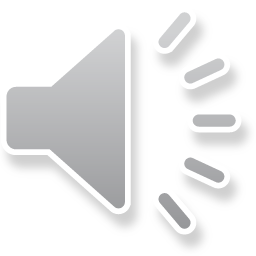 C. 3
A. 4
B. 2
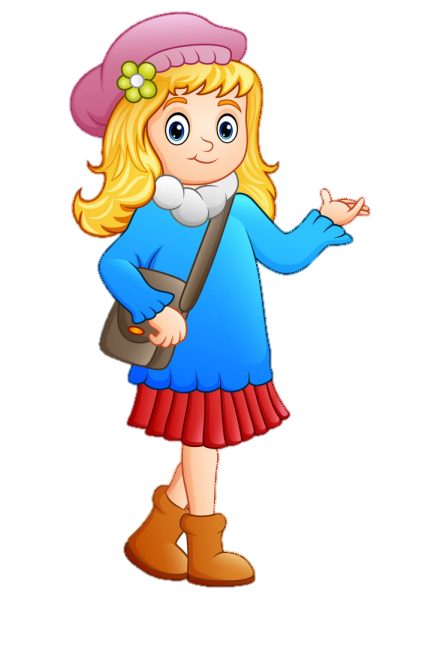 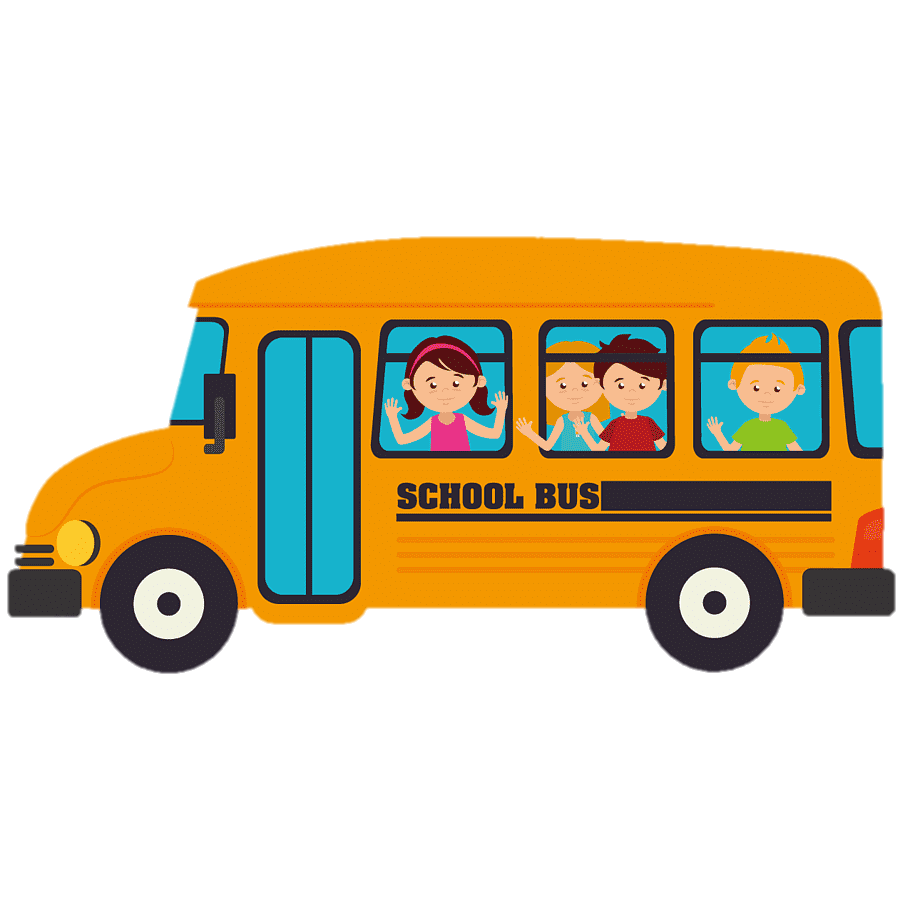 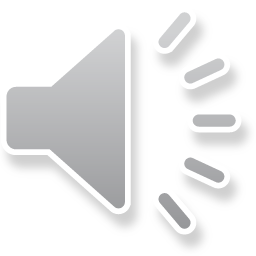 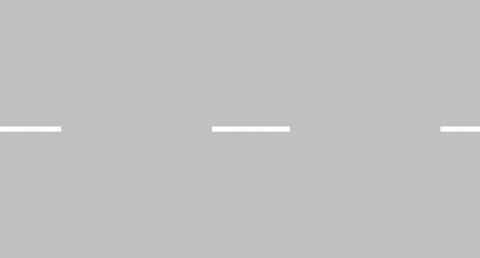 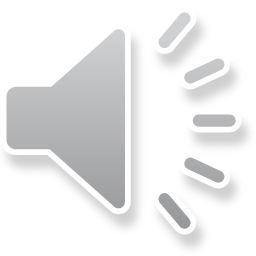 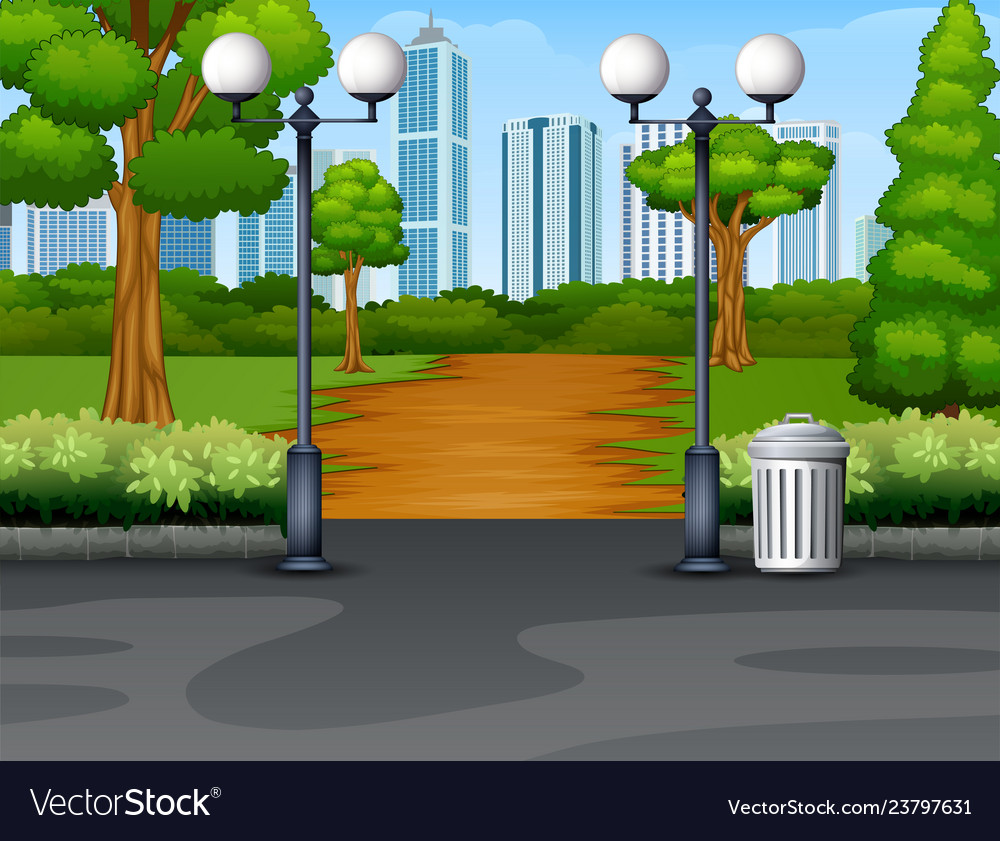 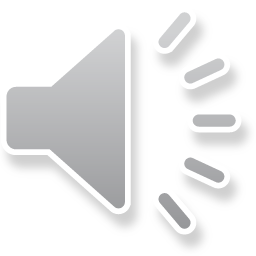 Em yêu mái trường
Có hàng.... mát
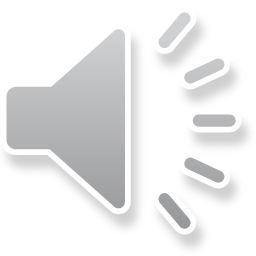 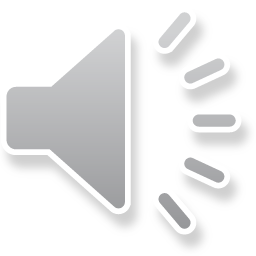 B. tre
A. bàng
C. cây
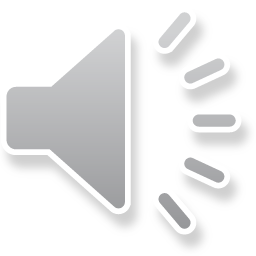 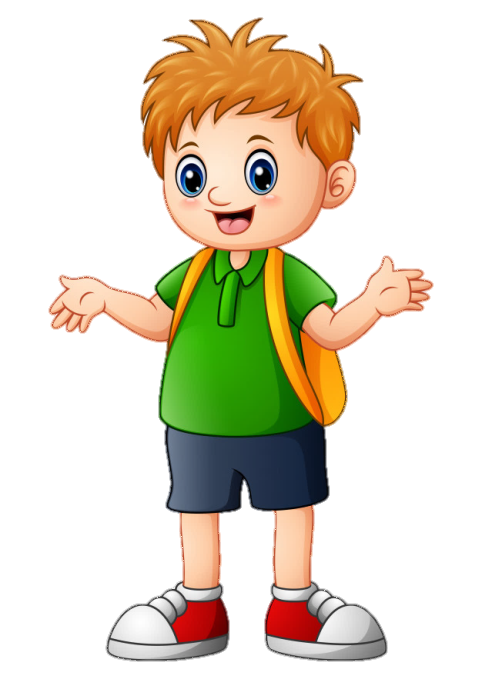 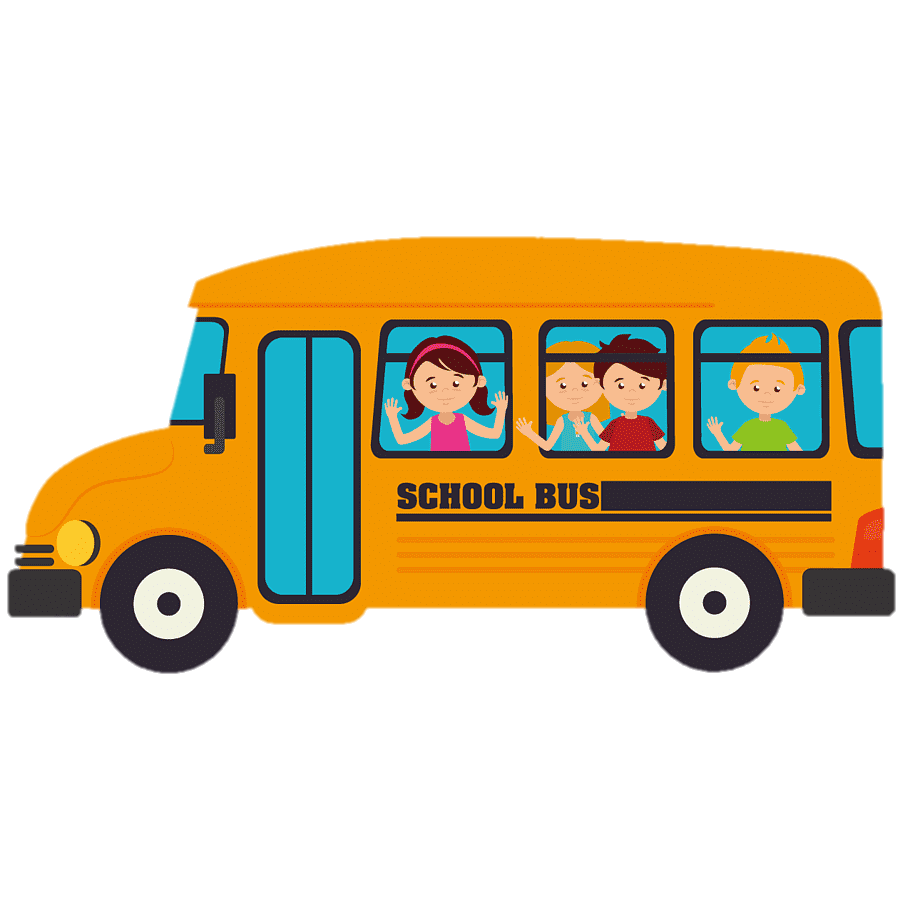 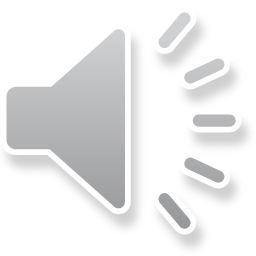 Vào mùa nào, các em không phải đến trường?
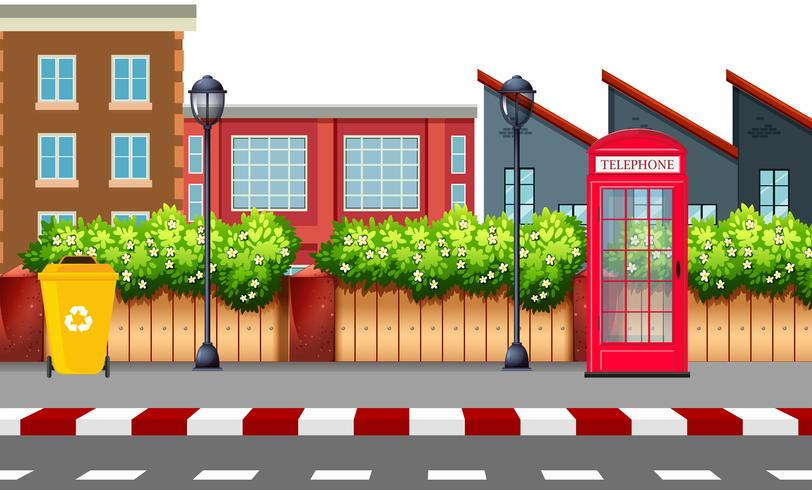 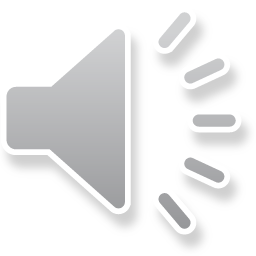 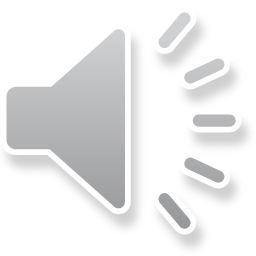 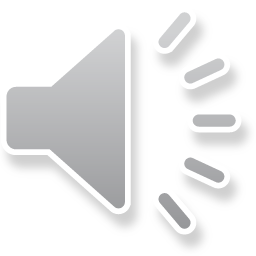 C. mùa hè
B. mùa đông
A. mùa thu
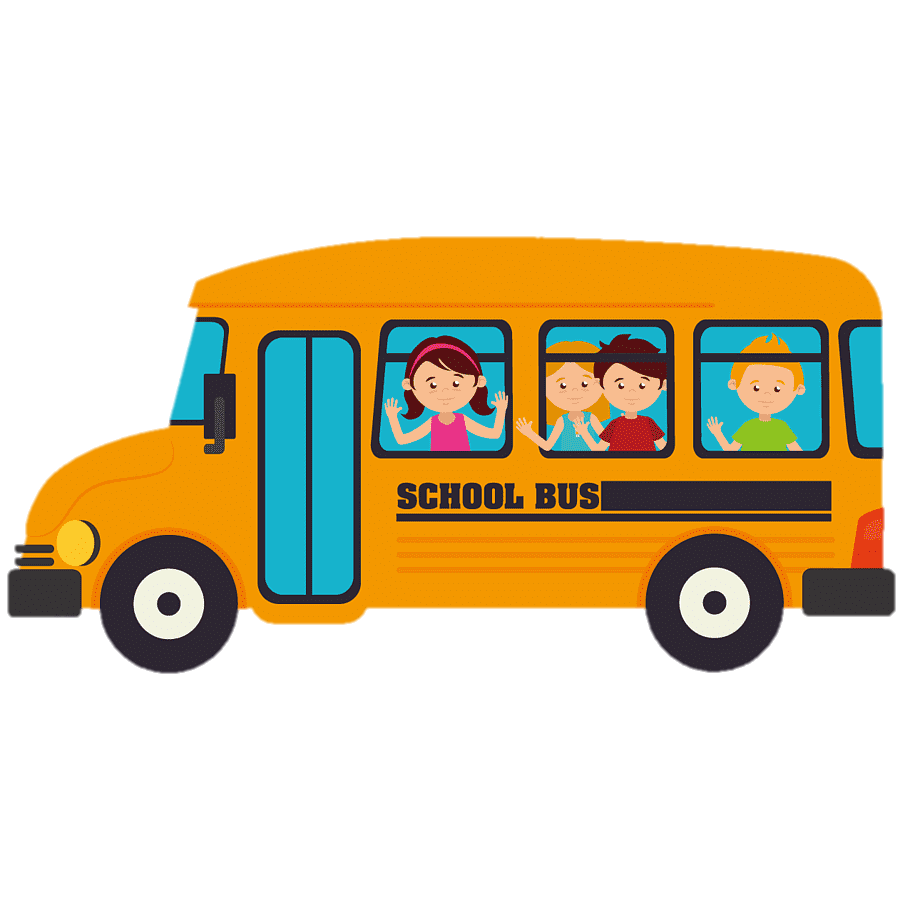 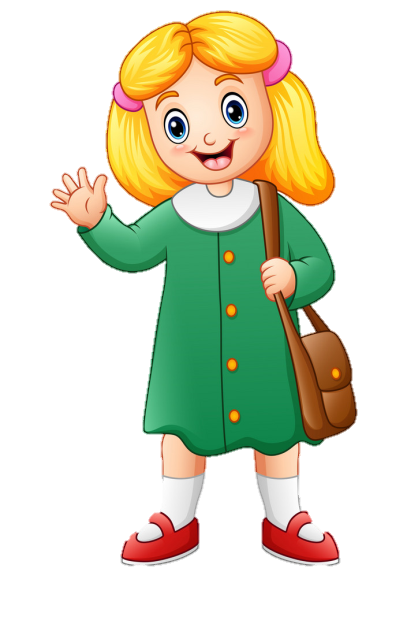 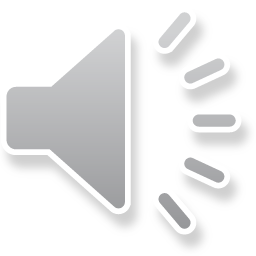 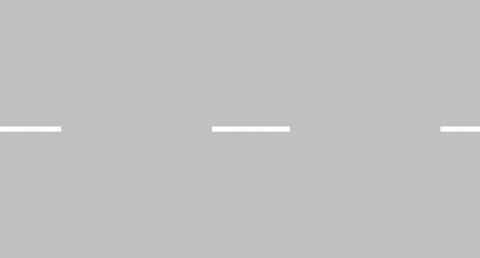 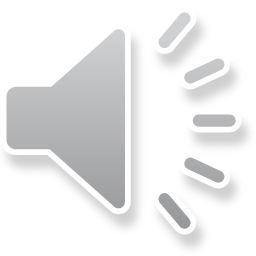 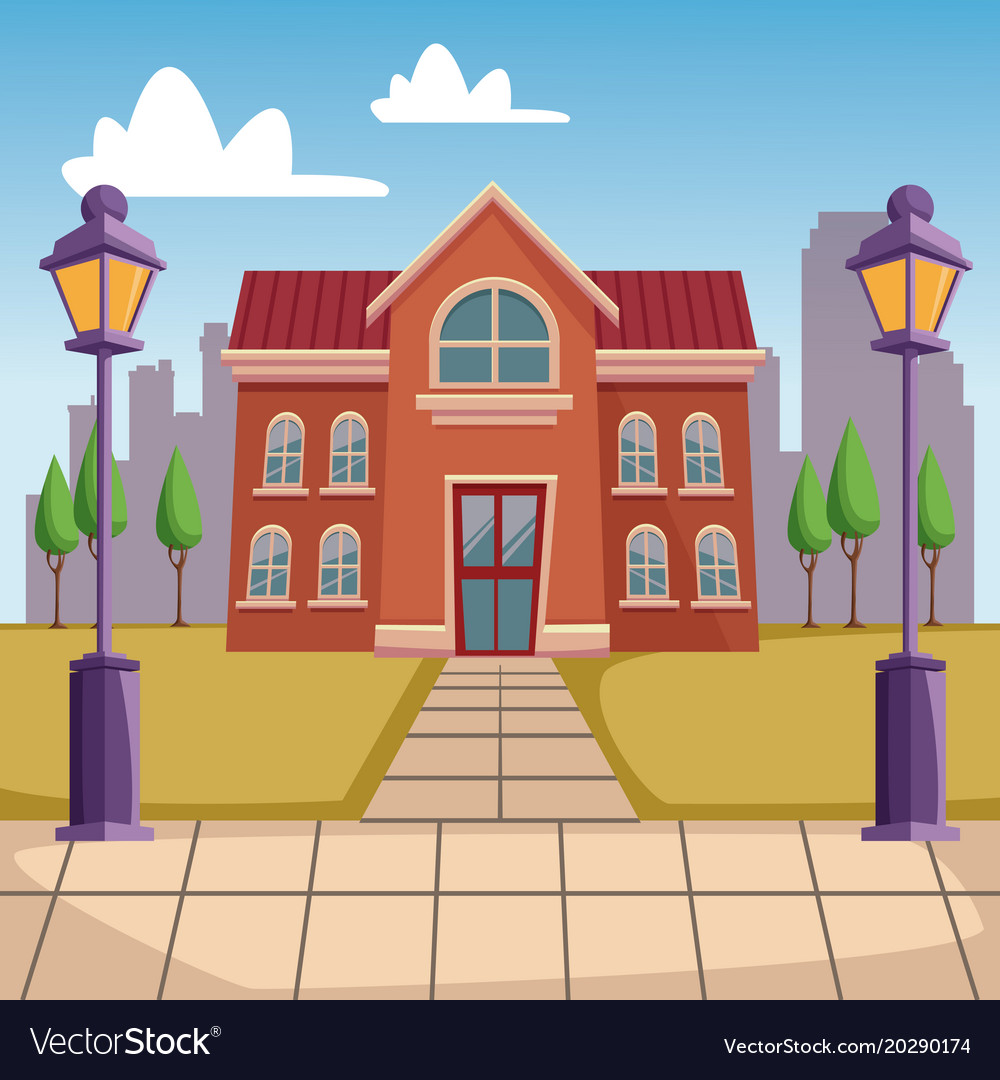 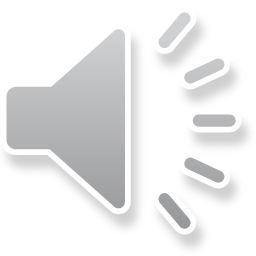 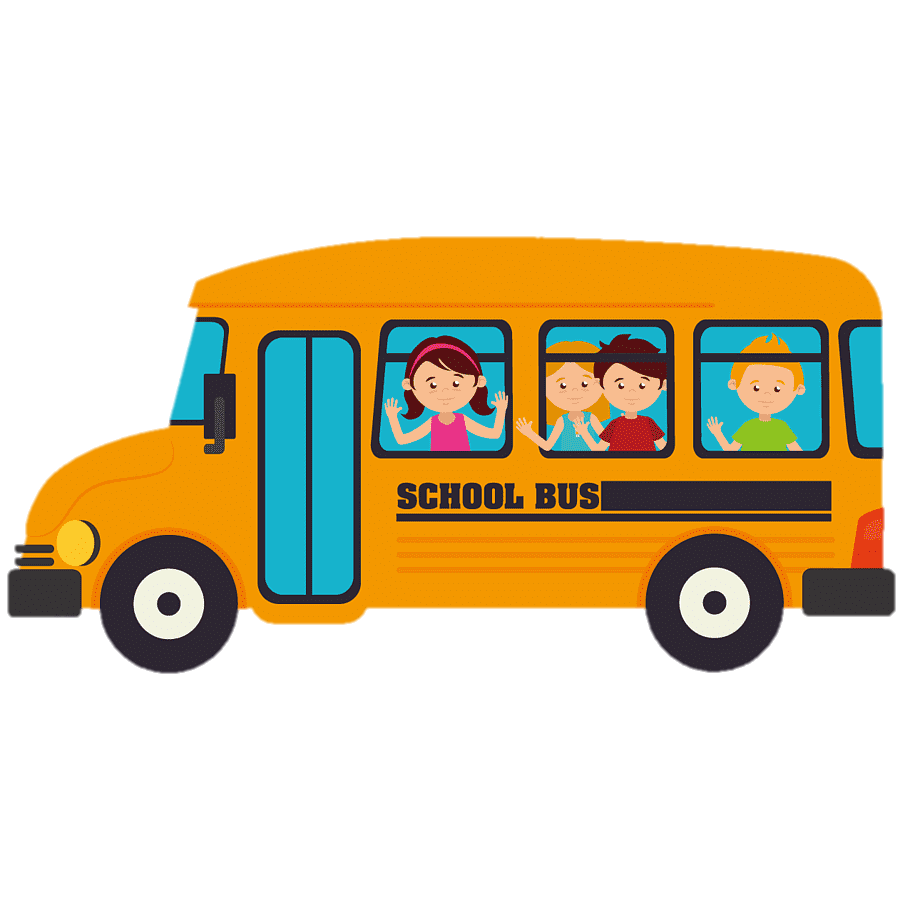 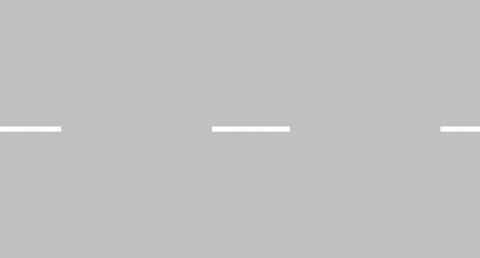 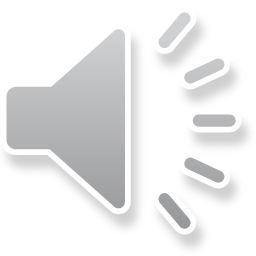 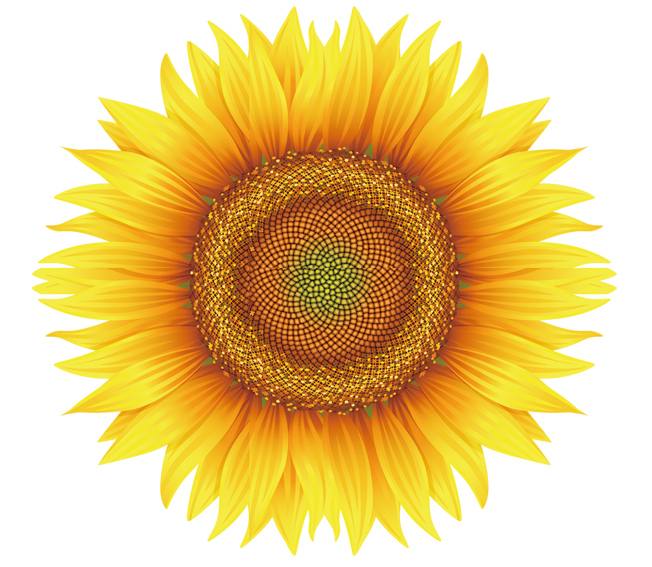 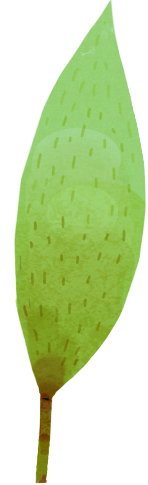 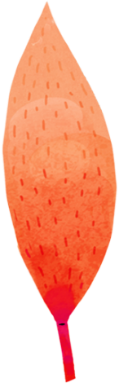 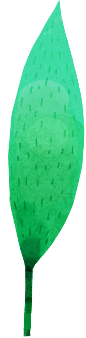 Bài 14: Em học vẽ
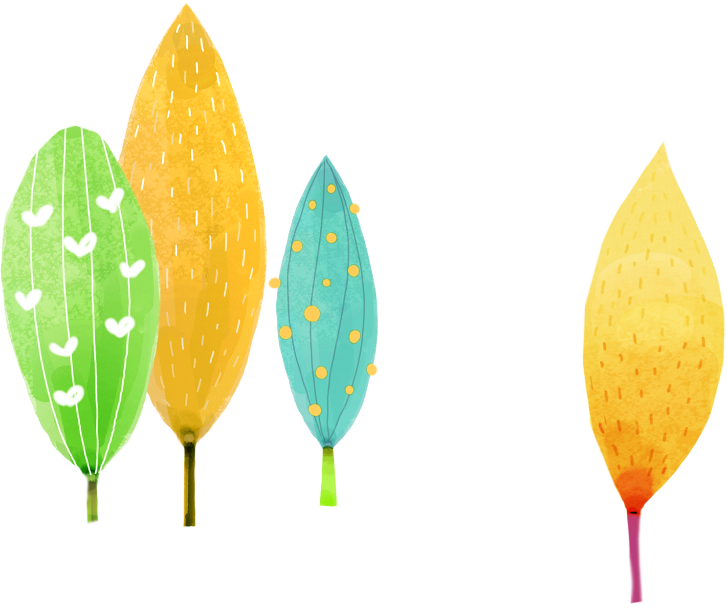 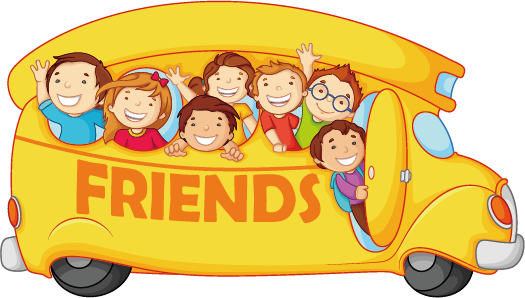 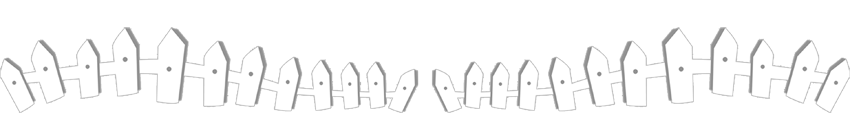 Tiết 1 + 2
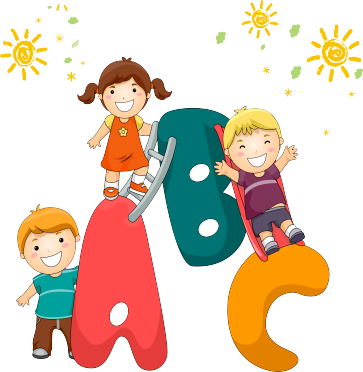 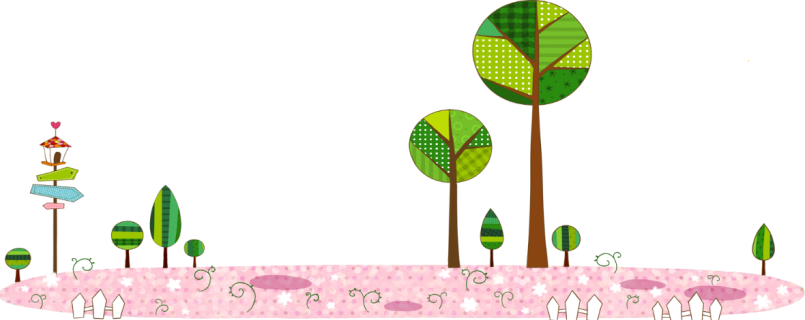 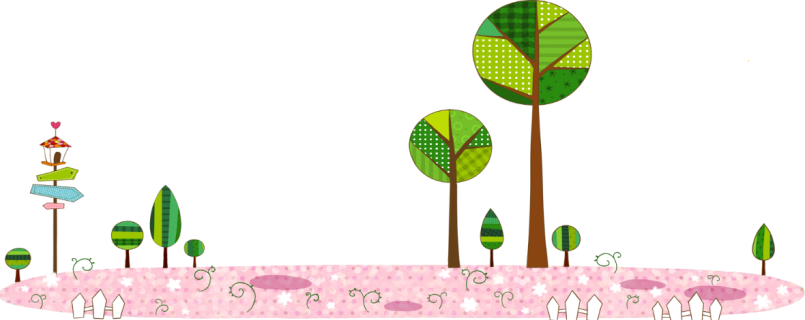 Giới thiệu với bạn một bức tranh mà em thích
[Speaker Notes: Bài giảng thiết kế bởi: Hương Thảo - tranthao121006@gmail.com]
Em học vẽ
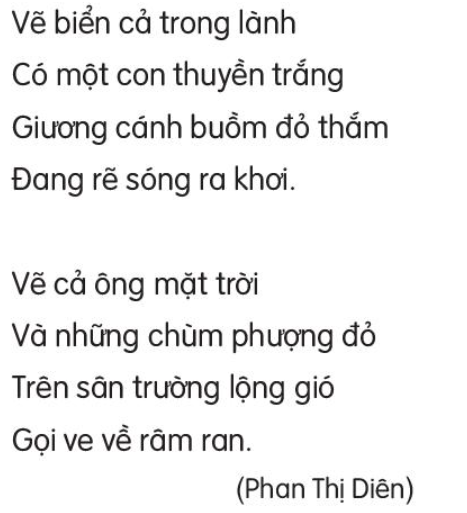 [Speaker Notes: Bài giảng thiết kế bởi: Hương Thảo - tranthao121006@gmail.com]
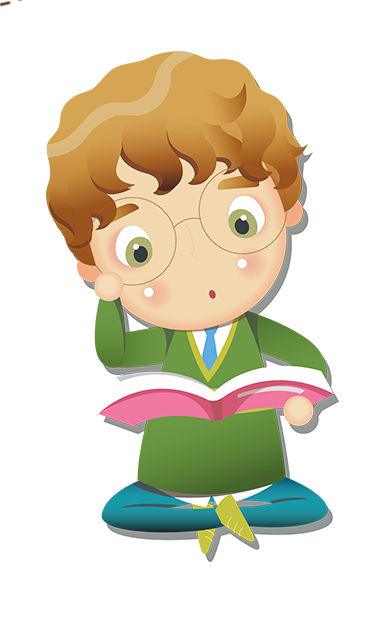 Luyện đọc từ khó
nắn nót
lung linh
cánh diều
iều
ữa
giữa trời
Em học vẽ
3
1
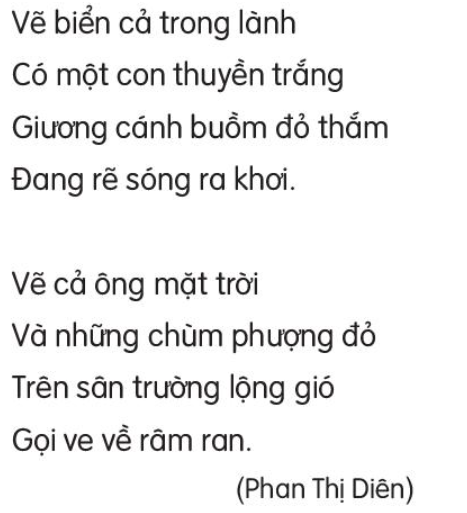 4
2
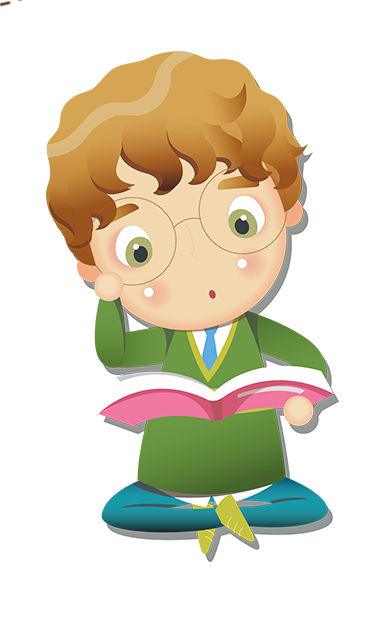 Luyện đọc ngắt nhịp
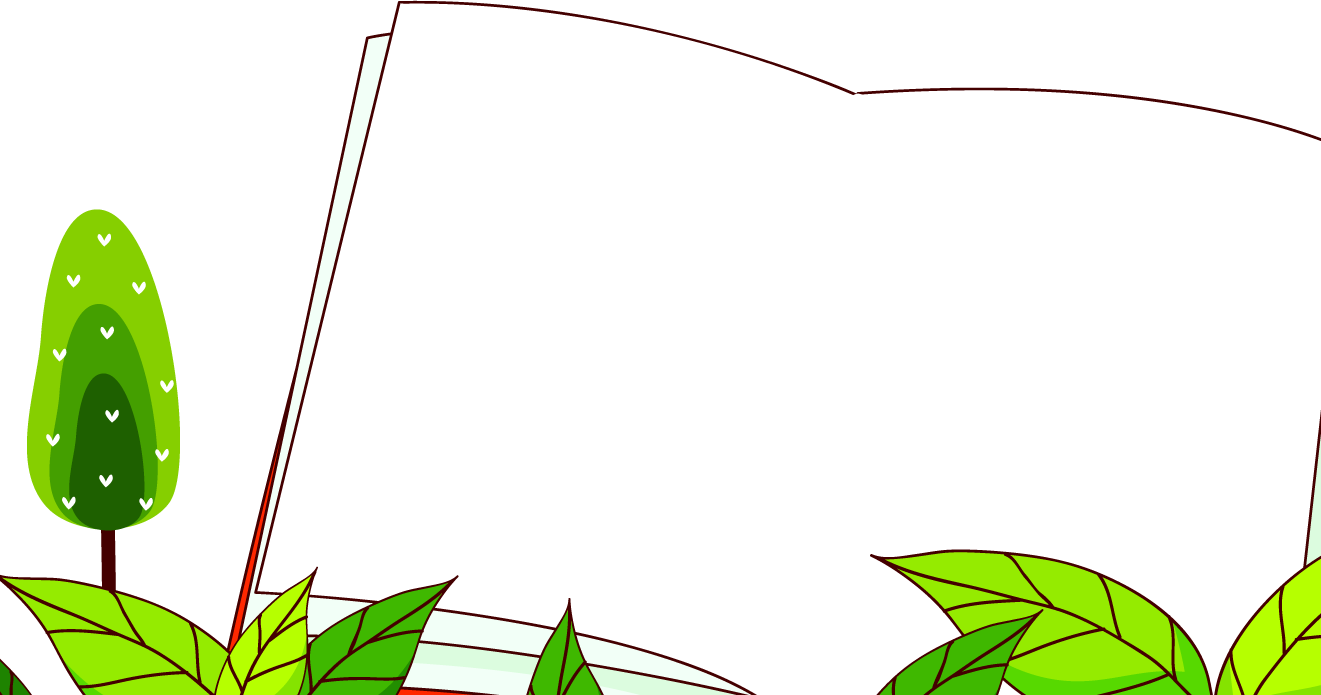 Vẽ biển cả trong lành
Có một con thuyền trắng
Giương cánh buồm đỏ thắm
Đang rẽ song ra chơi.
Em học vẽ
3
1
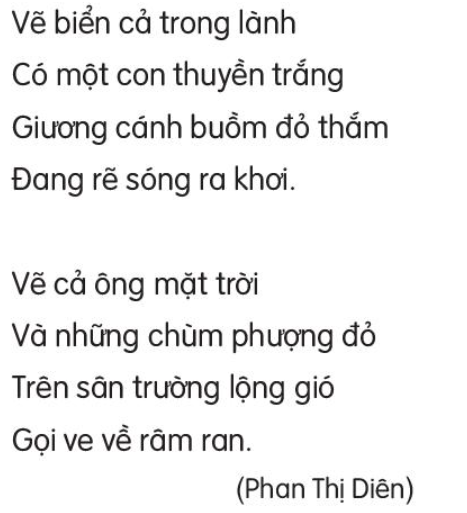 4
2
Giải nghĩa từ
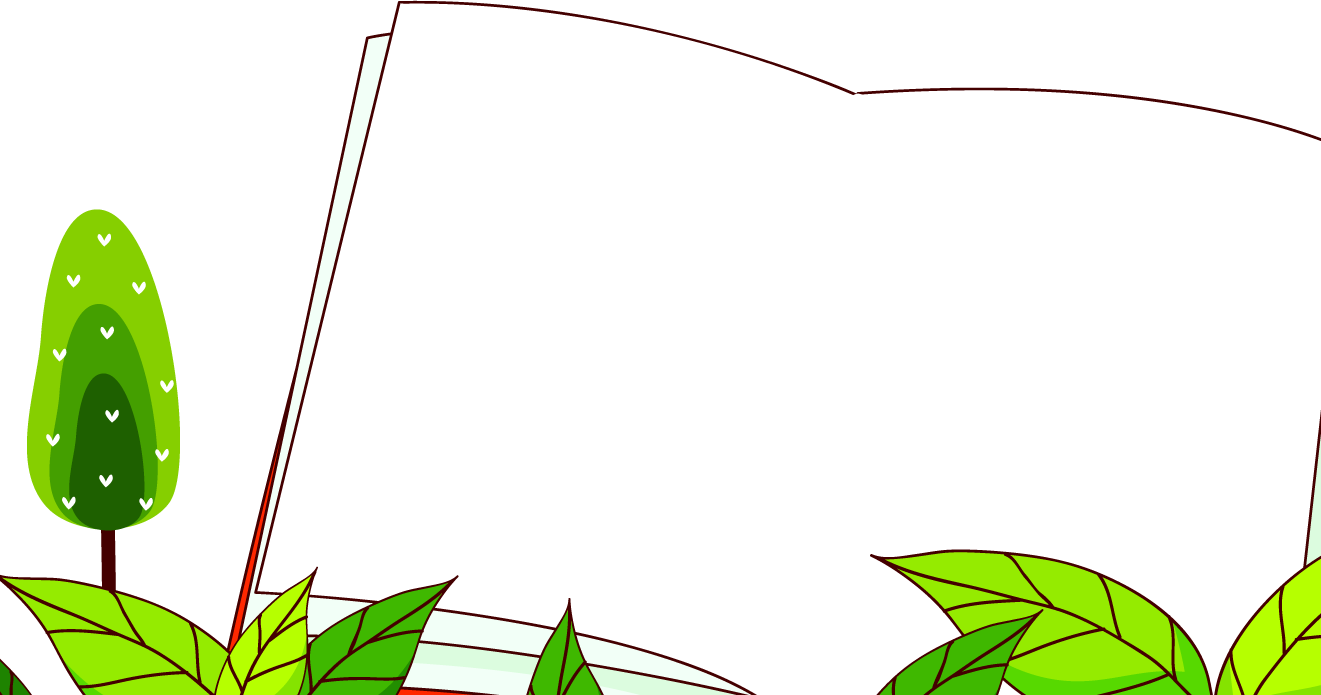 Nắn nót:
Làm cẩn thận từng li, từng tí cho đẹp, cho chỉnh.
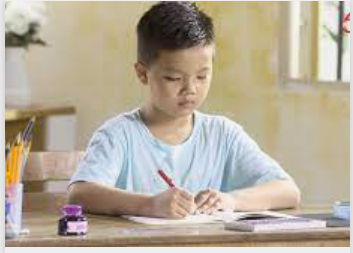 Giải nghĩa từ
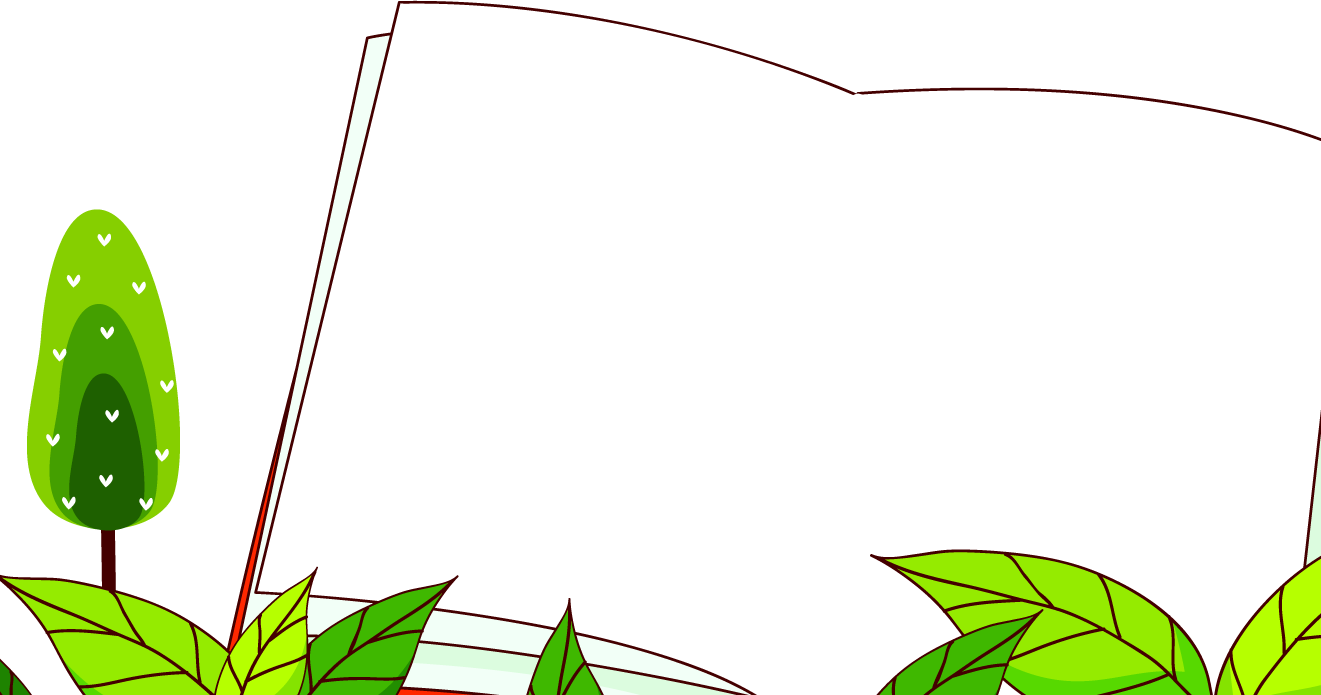 Giương (cánh buồm):
Mở, căng ra hết cỡ và đưa cao lên.
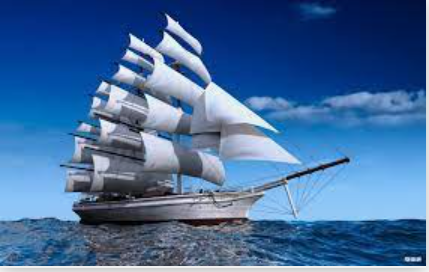 Em học vẽ
3
1
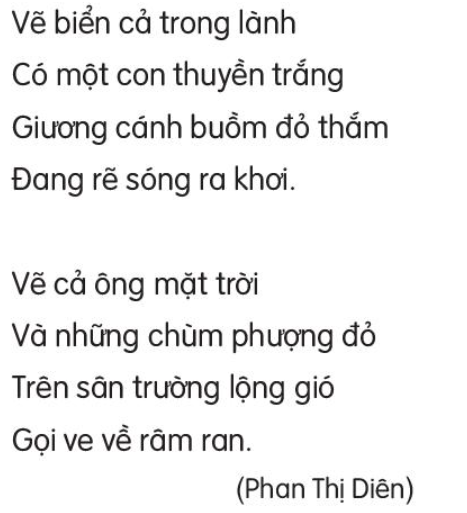 4
2
Trả lời câu hỏi
Em học vẽ
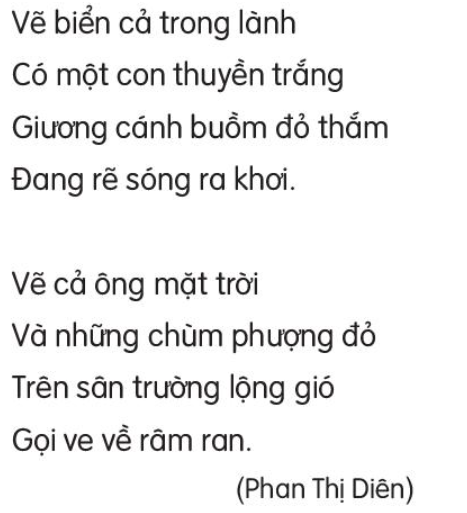 1. Bạn nhỏ vẽ những gì trong bức tranh trời đêm?
2. Bức tranh cảnh biển của bạn nhỏ có gì đẹp?
Trả lời câu hỏi
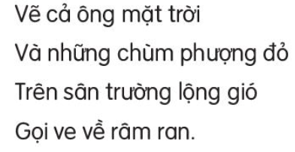 [Speaker Notes: Bài giảng thiết kế bởi: Hương Thảo - tranthao121006@gmail.com]
Trả lời câu hỏi
Em học vẽ
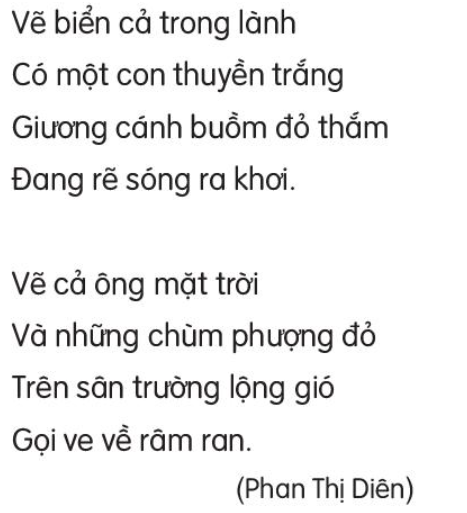 4. Tìm tiếng cùng vần ở cuối các dòng thơ
Học thuộc lòng một khổ thơ em thích
(1) Hôm nay trong lớp học
     Với giấy trắng bút màu
     Nắn nót em ngồi vẽ
     Lung linh bầu trời sao
(1) Hôm mưa lại nắng
     Với có cầu vồng
     Nắn màu tươi thắm 
     Lungmừng vui trông
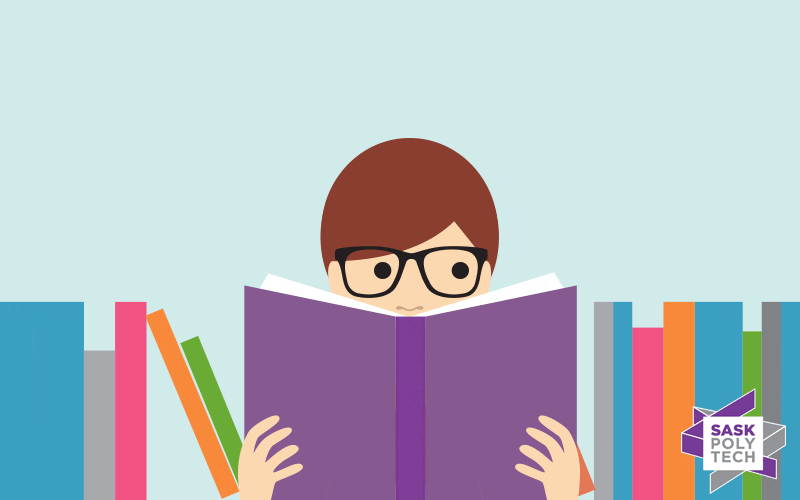 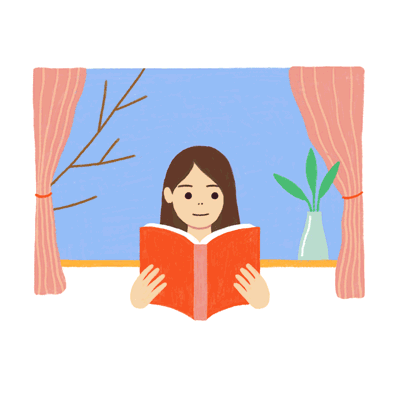 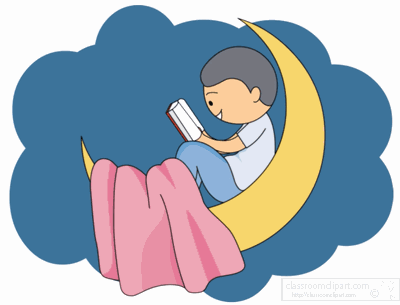 Em học vẽ
Luyện tập theo văn bản đọc
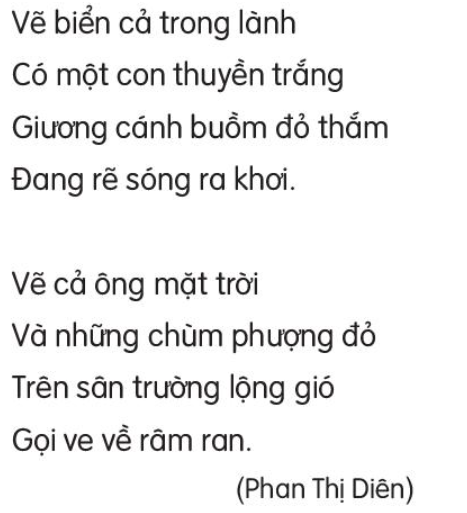 Tìm trong bài những từ chỉ sự vật
Luyện tập theo văn bản đọc
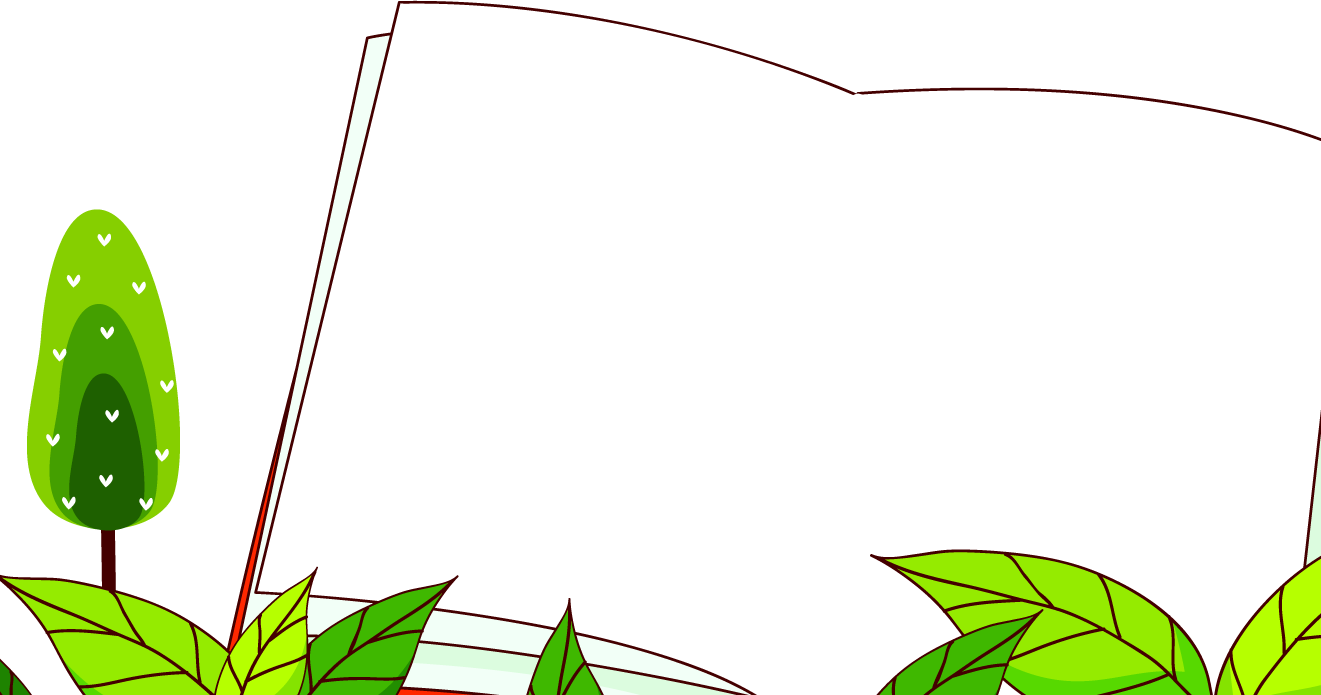 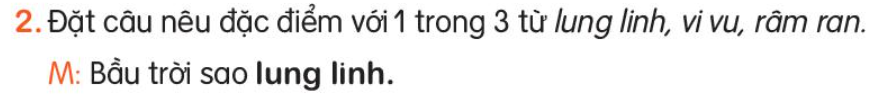 Tiếng sáo diều vi vu
Tiếng ve kêu râm ran
Tiết 3
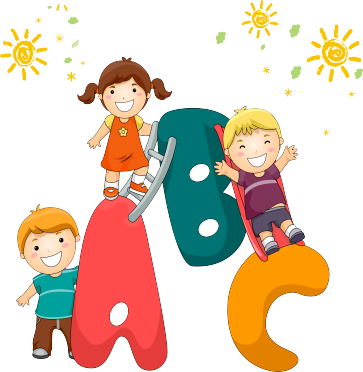 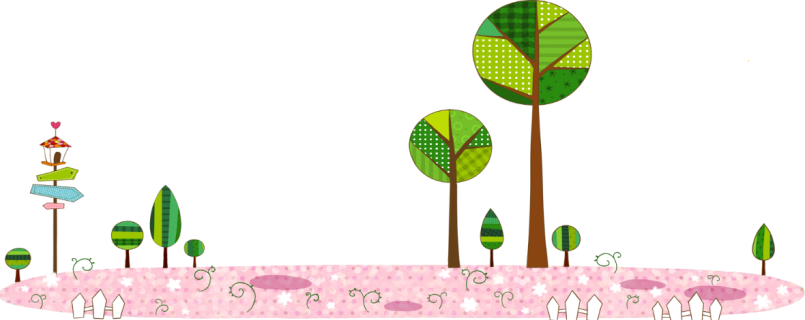 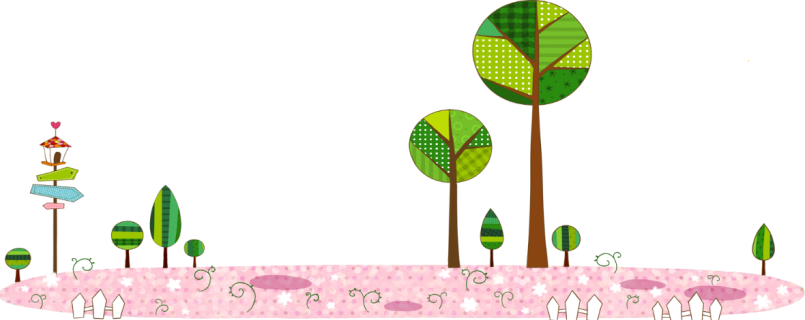 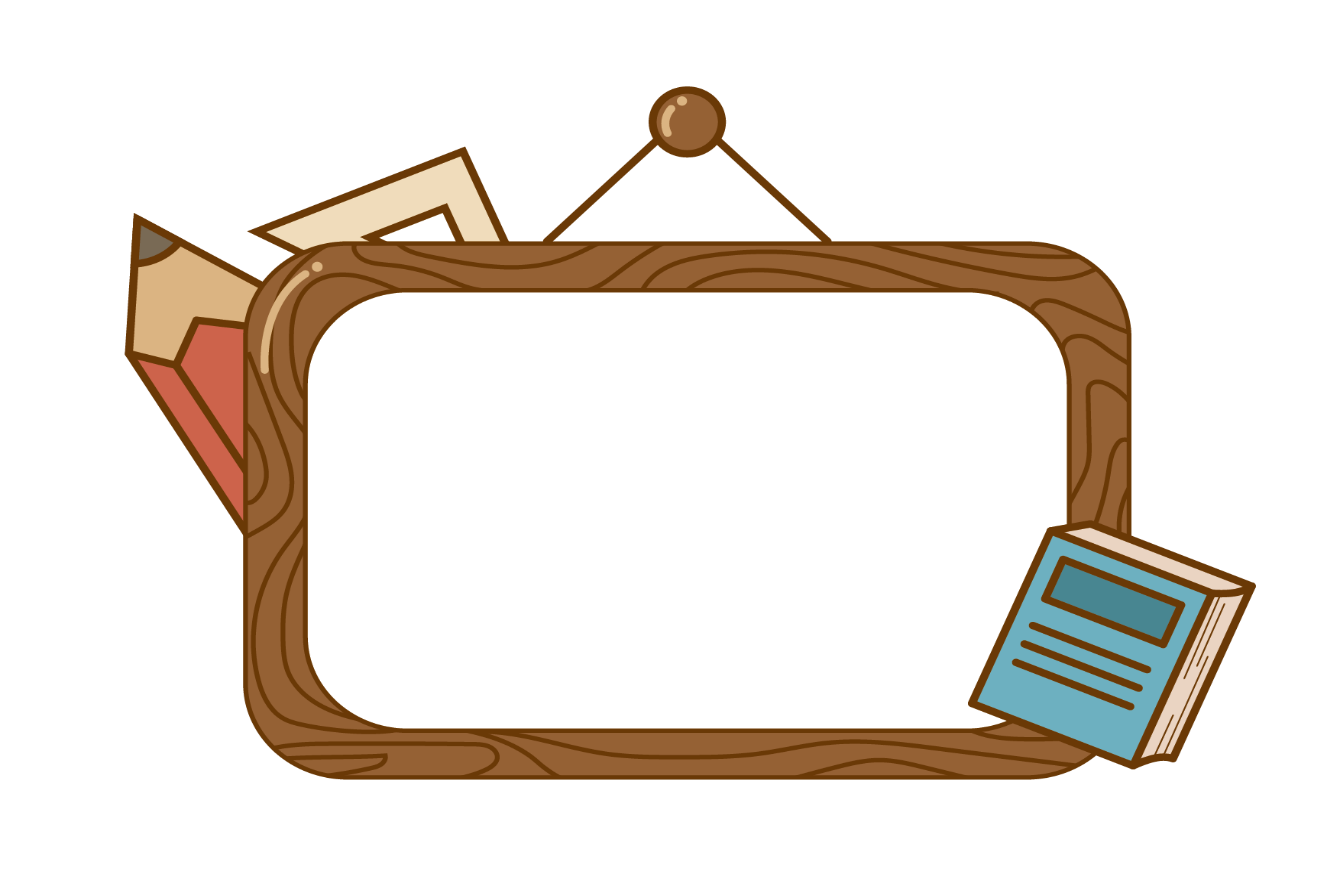 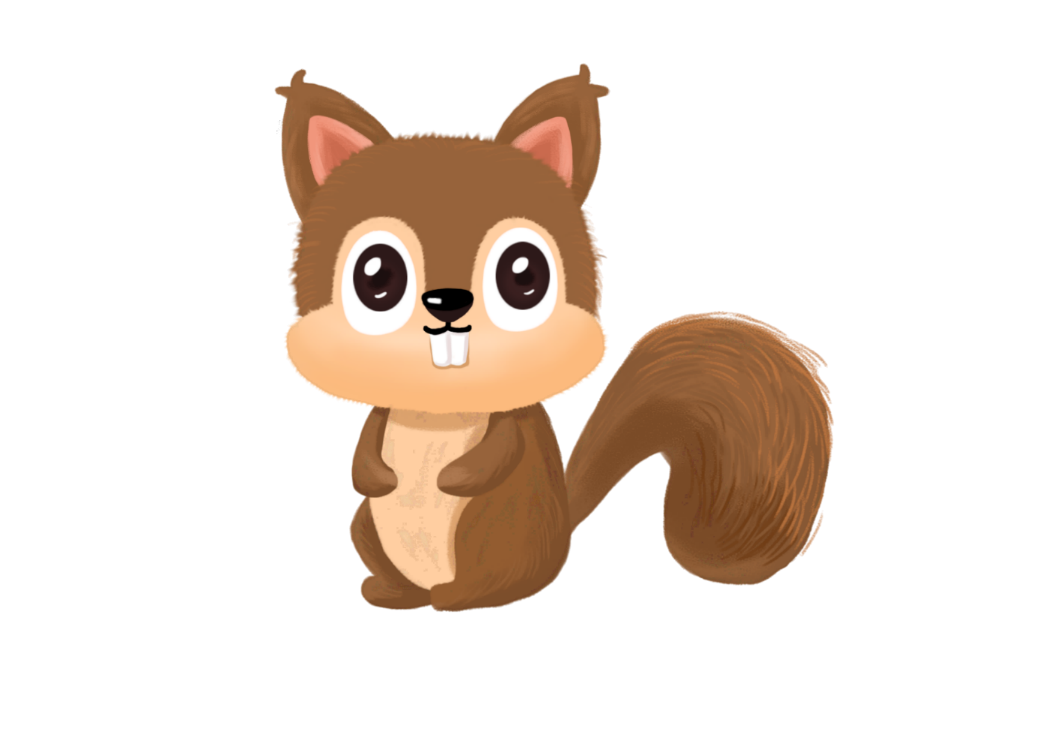 Viết
Nghe – viết: Em học vẽ
Hôm nay trong lớp học		Vẽ ông trăng lên cao
Với giấy trắng, bút màu		Rải ánh vàng đầu ngõ
Nắn nót em ngồi vẽ			Vẽ cánh diều no gió
Lung linh bầu trời sao.		Vi vu giữa trời xanh.
Đoạn văn có những chữ nào cần viết hoa?
Nghe – viết: Em học vẽ
Hôm nay trong lớp học		Vẽ ông trăng lên cao
Với giấy trắng, bút màu		Rải ánh vàng đầu ngõ
Nắn nót em ngồi vẽ			Vẽ cánh diều no gió
Lung linh bầu trời sao.		Vi vu giữa trời xanh.
Luyện viết từ khó
giấy trắng
giấy trắng
nắn nót
nắn nót
lung linh
lung linh
cánh diều
cánh diều
Nghe – viết: Em học vẽ
Hôm nay trong lớp học		Vẽ ông trăng lên cao
Với giấy trắng, bút màu		Rải ánh vàng đầu ngõ
Nắn nót em ngồi vẽ			Vẽ cánh diều no gió
Lung linh bầu trời sao.		Vi vu giữa trời xanh.
Bài tập
2. Chọn ng hay ngh thay cho ô vuông
a. Trăm nghe không bằng một thấy
b. Có công mài sắt, có ngày nên kim
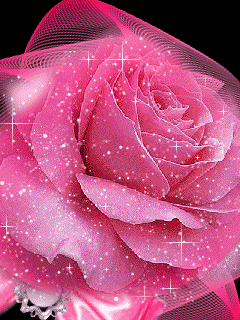 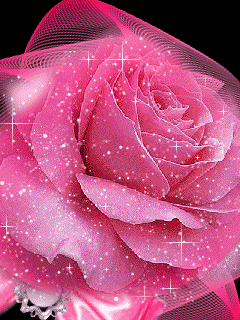 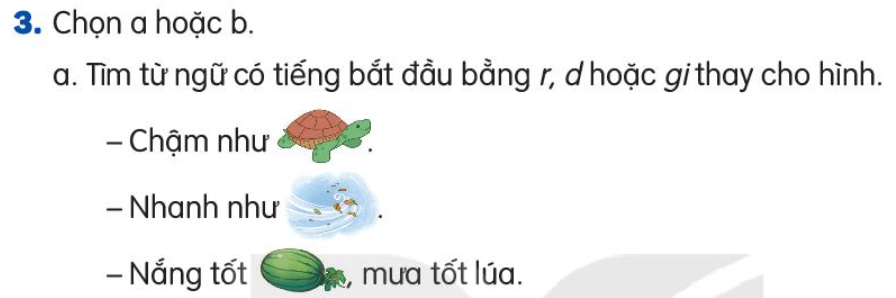 rùa
chớp
dưa
Bảng
Bàn
Đàn
Bài 14: Em học vẽ
Tiết 4
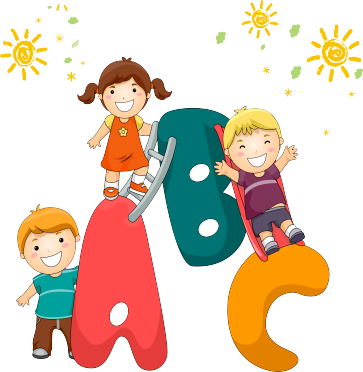 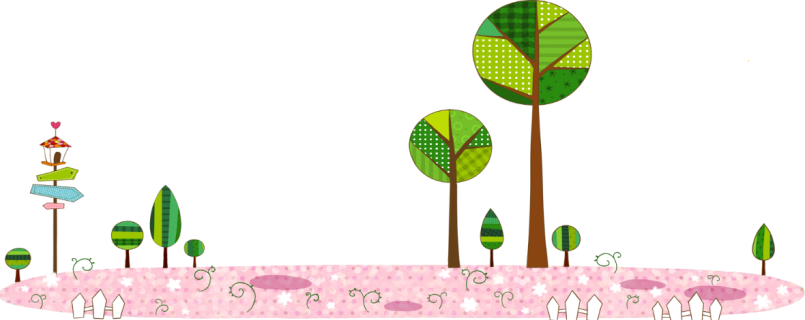 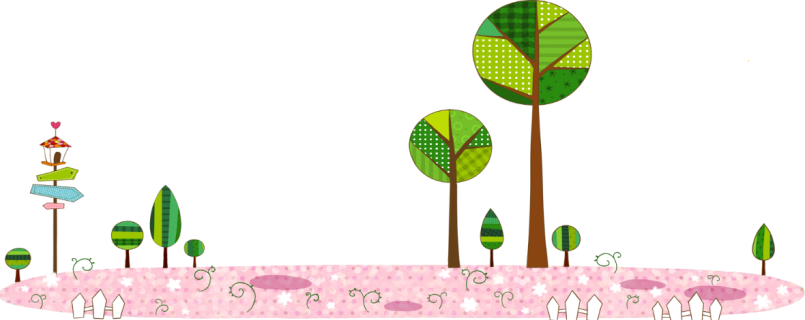 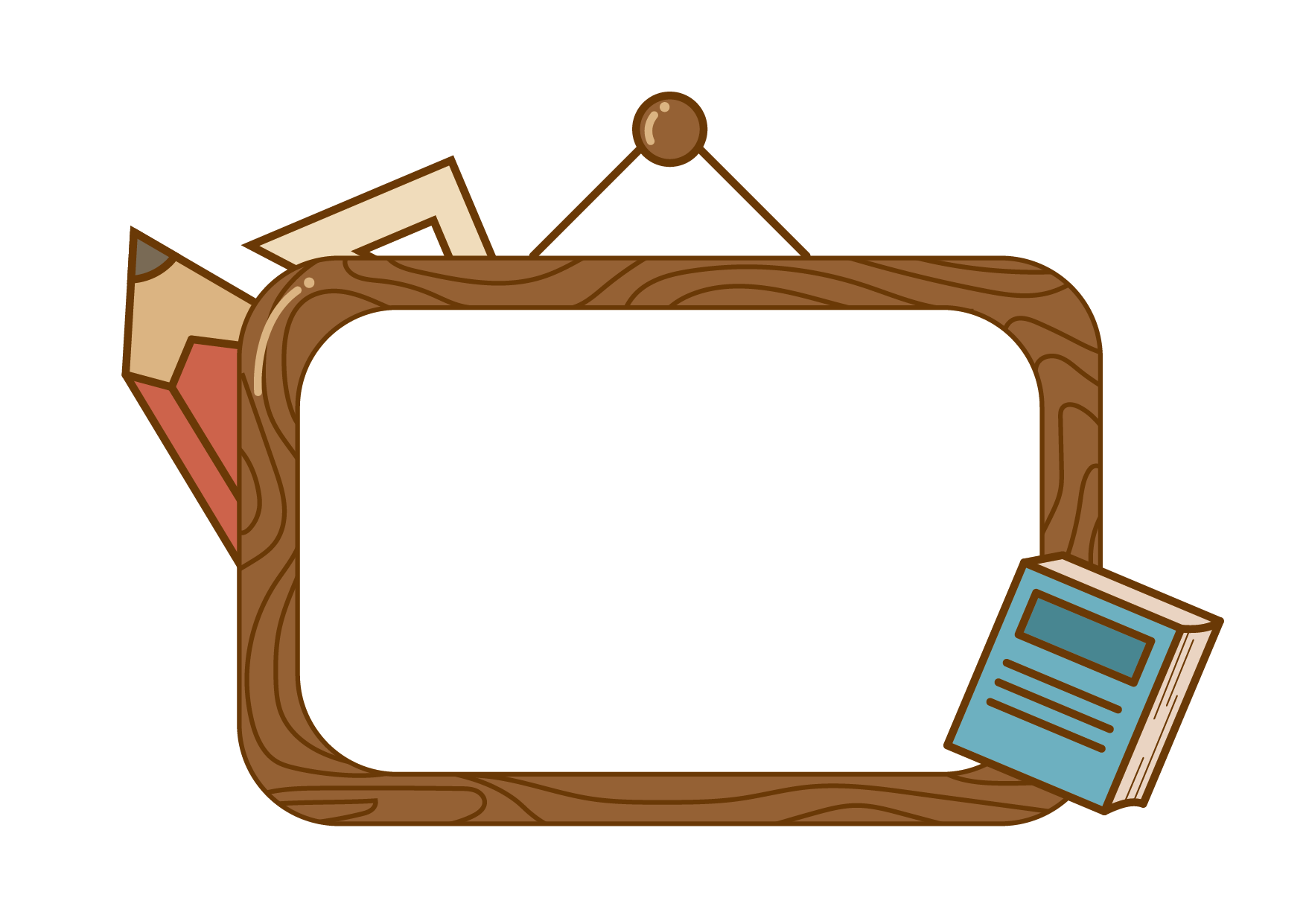 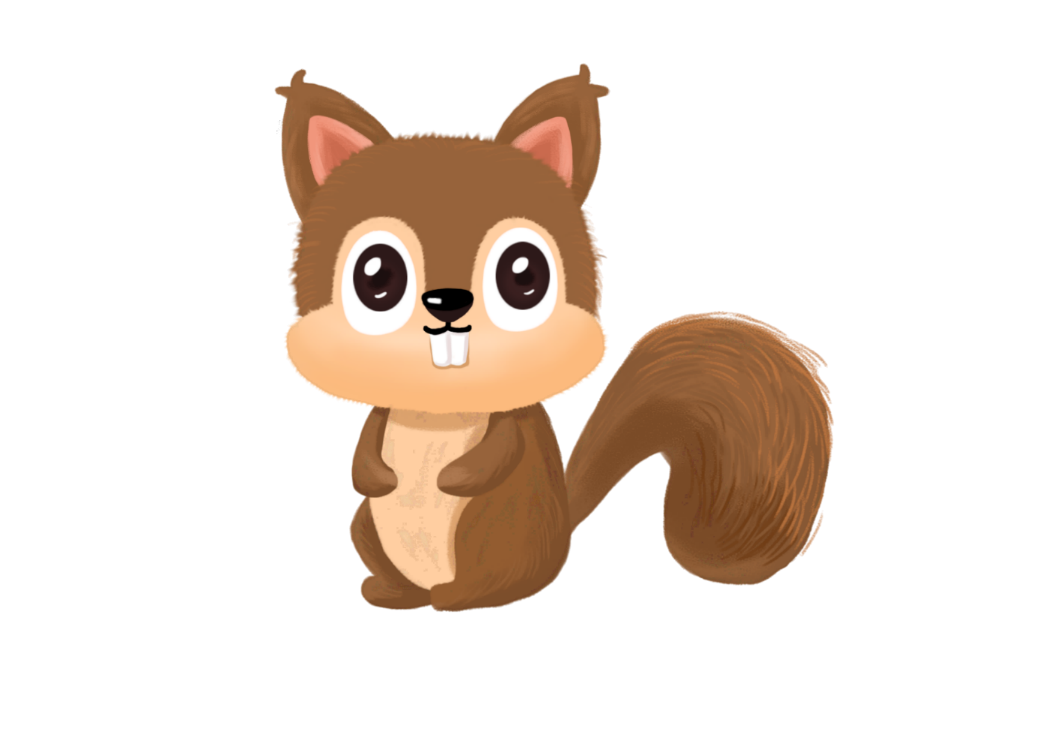 Luyện tập
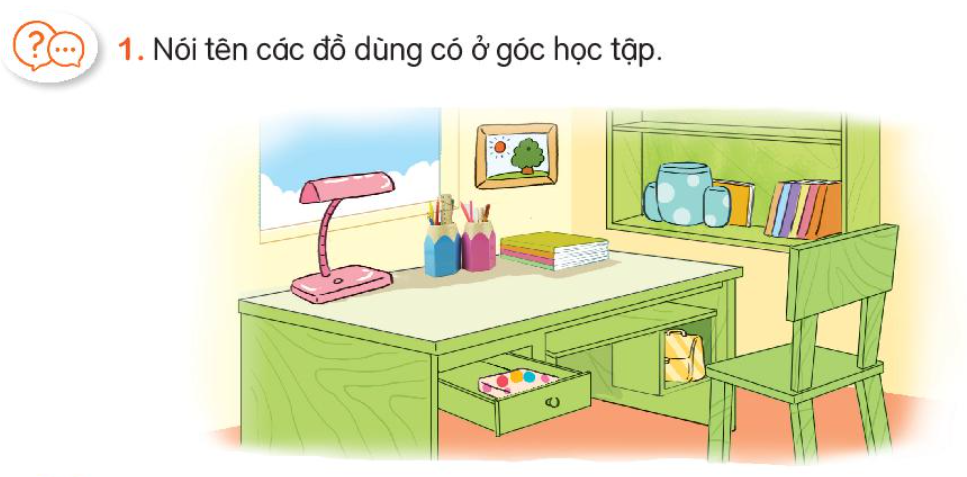 Cái giá sách
Cái cốc
sách
Cái đèn bàn
bút
Chiếc cặp sách
Cái bàn
Cái ghế
đèn học
Đèn học dùng để chiếu sáng.
?
?
.
.
.
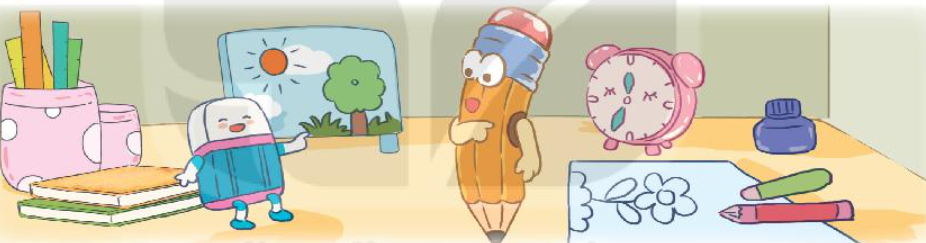 Tiết 5
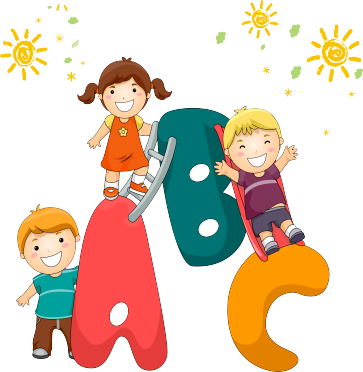 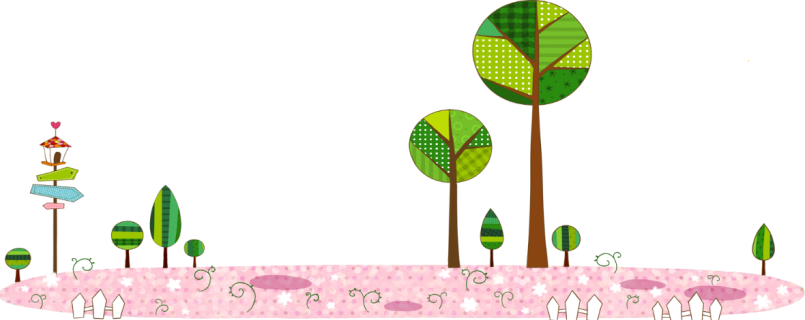 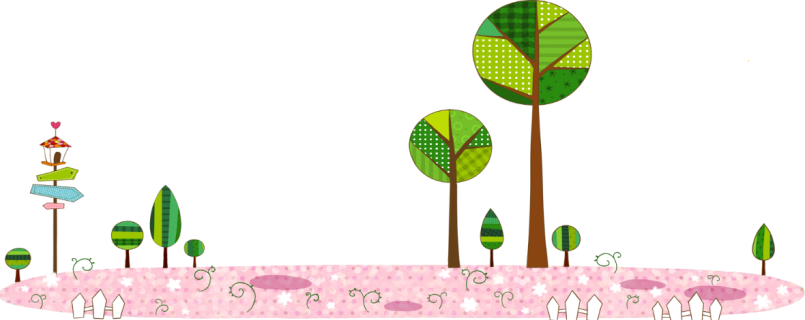 1. Nhìn tranh nói tên vật và nêu công dụng của chúng
Thước dùng để kẻ.
Bút chì dùng để vẽ.
Ghế dùng để ngồi.
Bút màu dùng để tô
Bàn dùng để ngồi học.
[Speaker Notes: Bài giảng thiết kế bởi: Hương Thảo - tranthao121006@gmail.com]
Luyện viết đoạn
Tiết 6
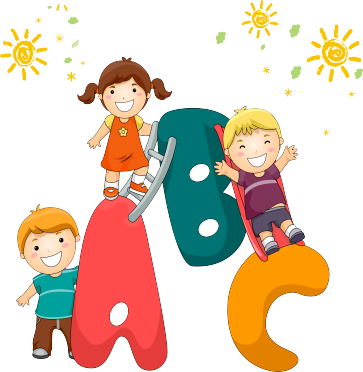 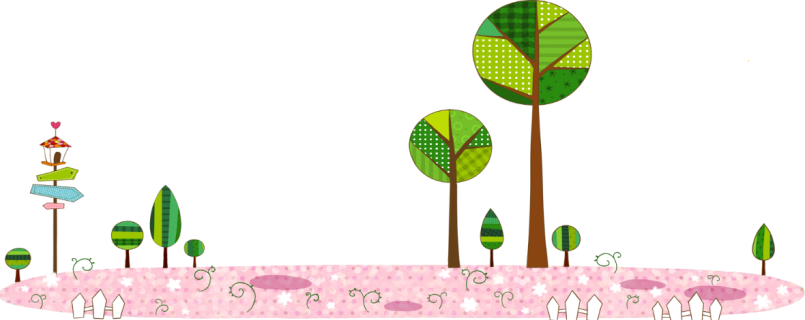 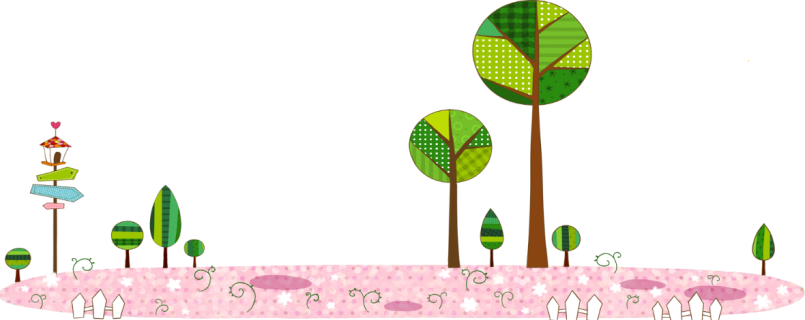 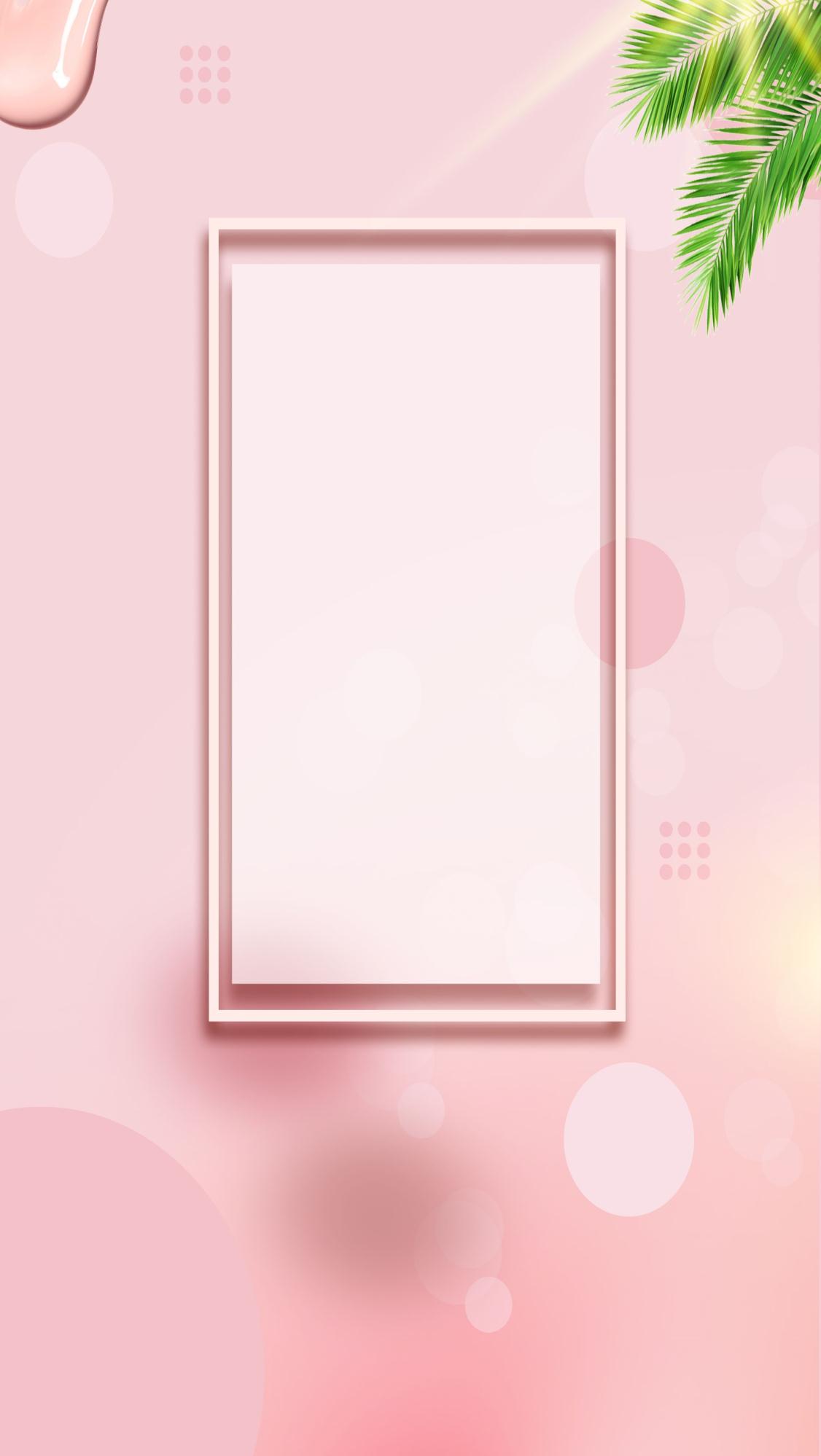 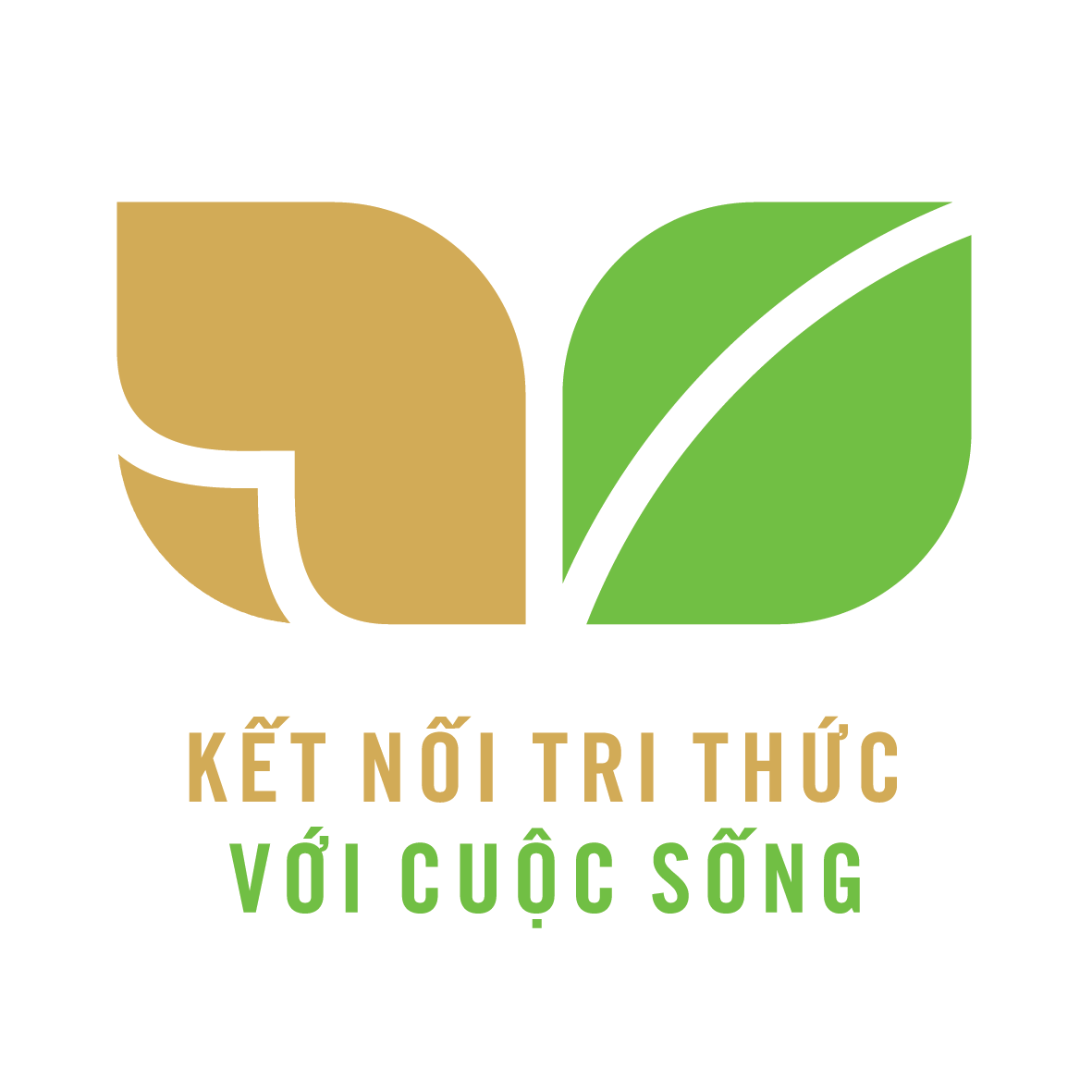 Đọc mở rộng
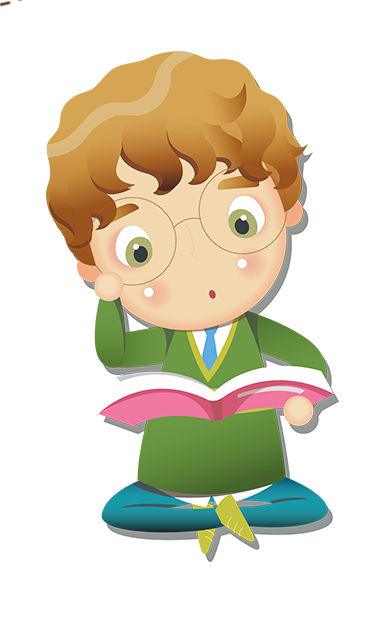 [Speaker Notes: Bài giảng thiết kế bởi: Hương Thảo - tranthao121006@gmail.com]
Tìm đọc một câu chuyện về trường học
Lan đến trường tiểu học
Bao nhiêu mong đợi, cuối cùng thì ngày khai giảng năm học mới cũng đã tới. Lan sung sướng vô cùng và xúc động thật sự.
Lan mặc váy rất dẹp và đánh đôi giày sáng bóng. Từ mấy ngày trước đây Lan đã chuẩn bị đầy đủ sách vở, giấy bút, thức kẻ vào chiếc cặp mới mà Lan được mẹ tặng trong ngày Tết nguyên đán.
 Nhưng điều Lan vui nhất là đến trường Lan được gặp  nhiều bạn cùng học một lớp với nhau, nhất định Lan sẽ tìm được những bạn tốt.
Bà nội, bố mẹ Lan cũng rất vui trong những ngày này. Bố mẹ Lan đã xin nghỉ phép để đưa Lan đến trường, cùng dự lễ khai giảng với Lan và anh Dũng.
 Mở đầu lễ khai giảng tại hội trường, thầy Hiệu trưởng đặc biệt chào mừng các em học lớp Một lần đầu tiên đến trường. Sau phần đọc dễn văn khai giảng của thầy Hiệu trưởng, đội thiếu niên tiền phong đã biểu diễn một số tiết mục văn nghệ.
  Sau buổi lễ, cô giáo đến hướng dẫn học sinh vào lớp. Tên lớp 1A in trên tấm bảng to, gắn ngay cạnh cửa ra vào. Lớp 1A là lớp học của Lan.
Cô giáo giảng bài, học sinh chú ý lắng nghe. Lan chăm chú nhìn cô và nhận thấy cô giáo của Lan trẻ, đẹp, lại vui vẻ và hiền từ. Lan cảm thấy mến cô ngay và chắc là cô sẽ dạy rất hay.
 Lan vui sướng với nhiệm vụ học tập mới ở trường, đây là một việc rất quan trọng đối với Lan.
2. Nói về nhân vật em thích trong câu chuyện
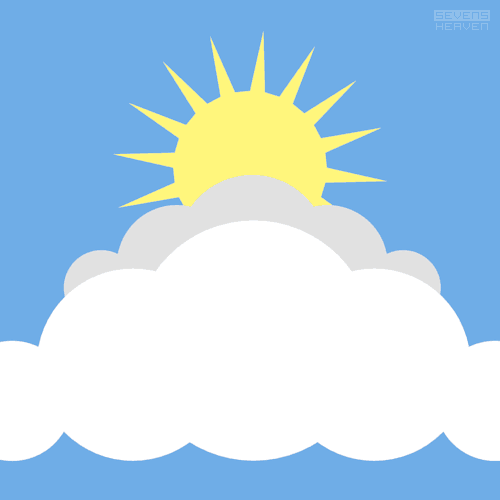 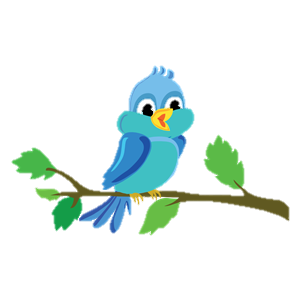 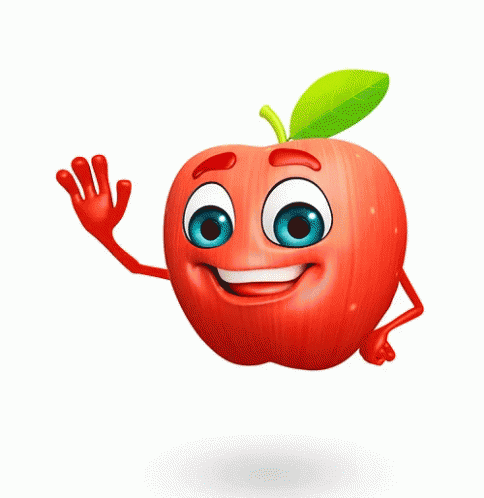 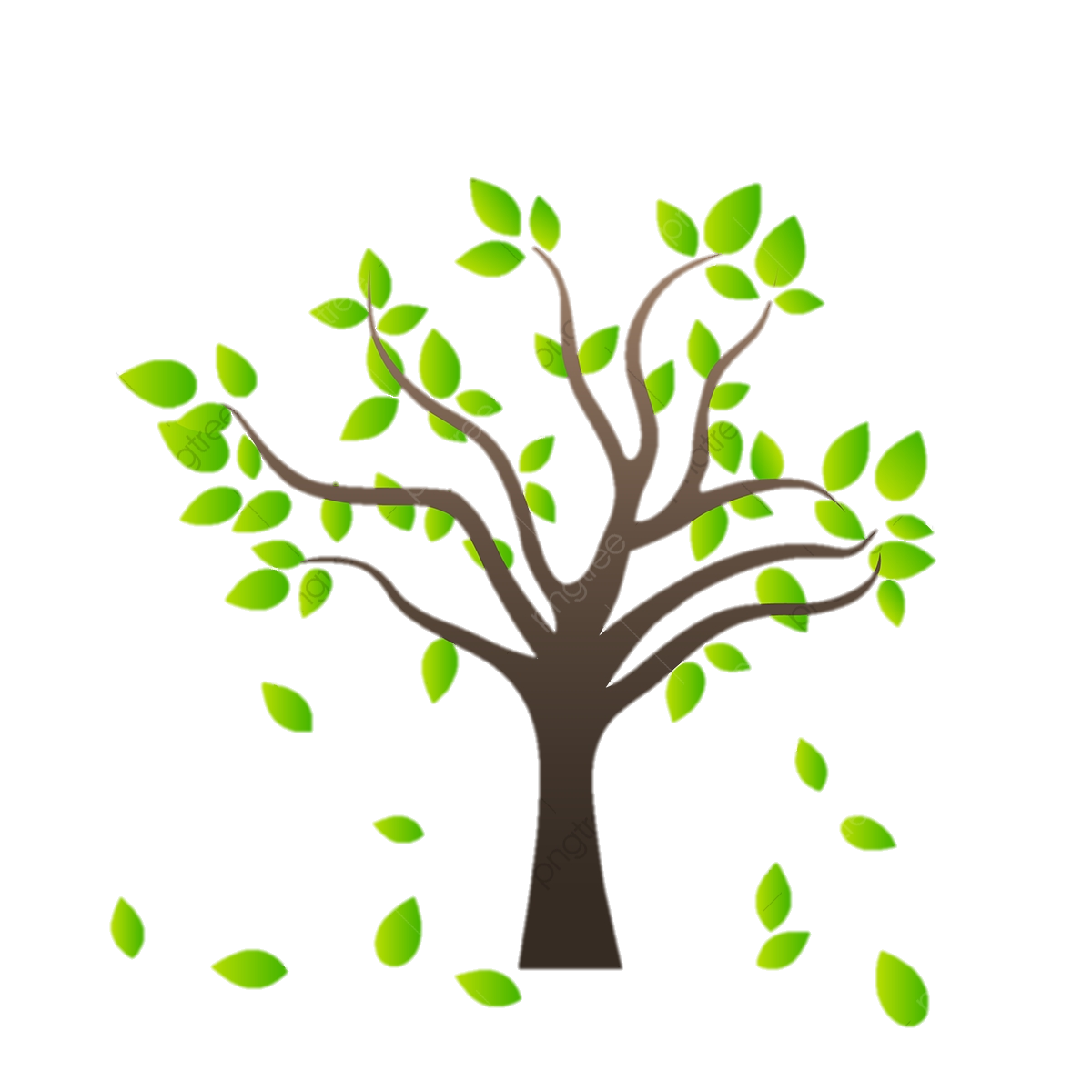 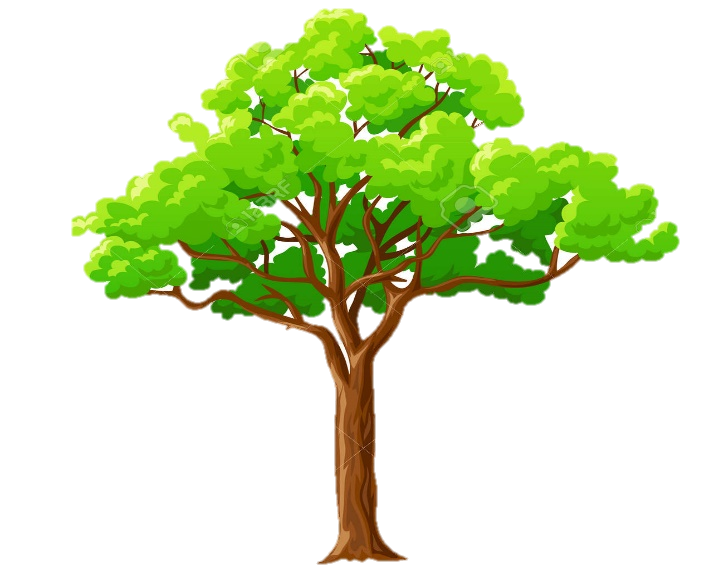 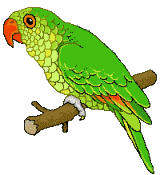 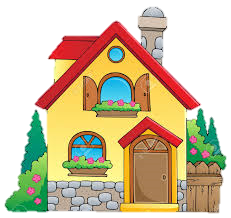 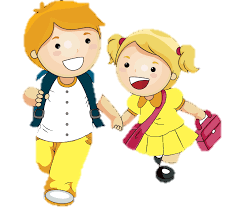 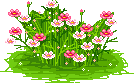 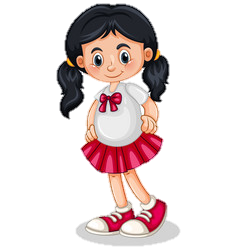 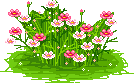 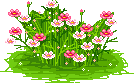 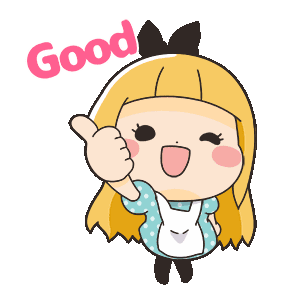 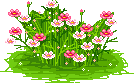 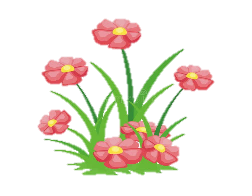 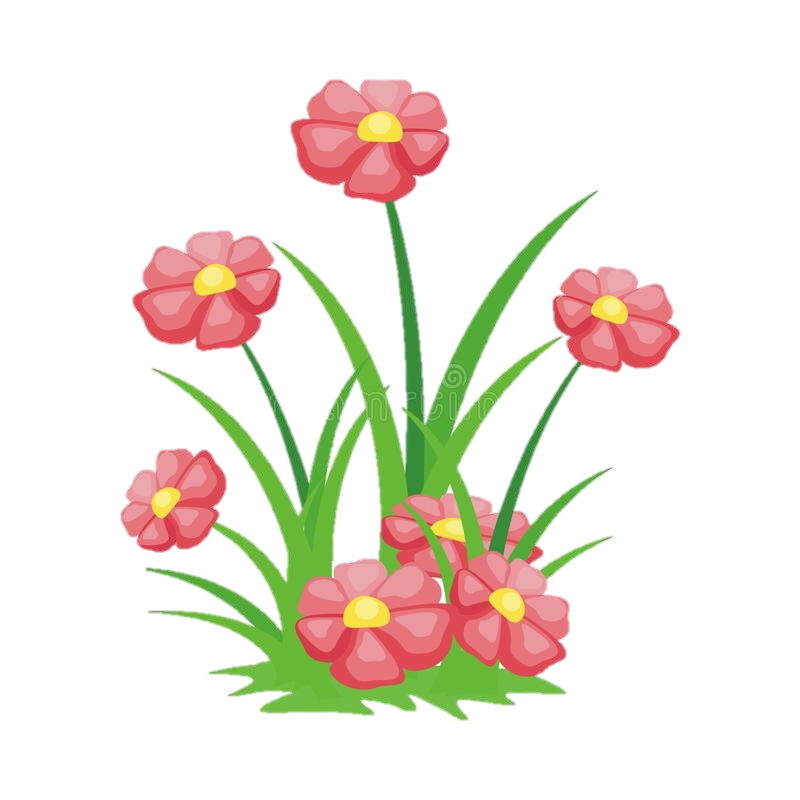 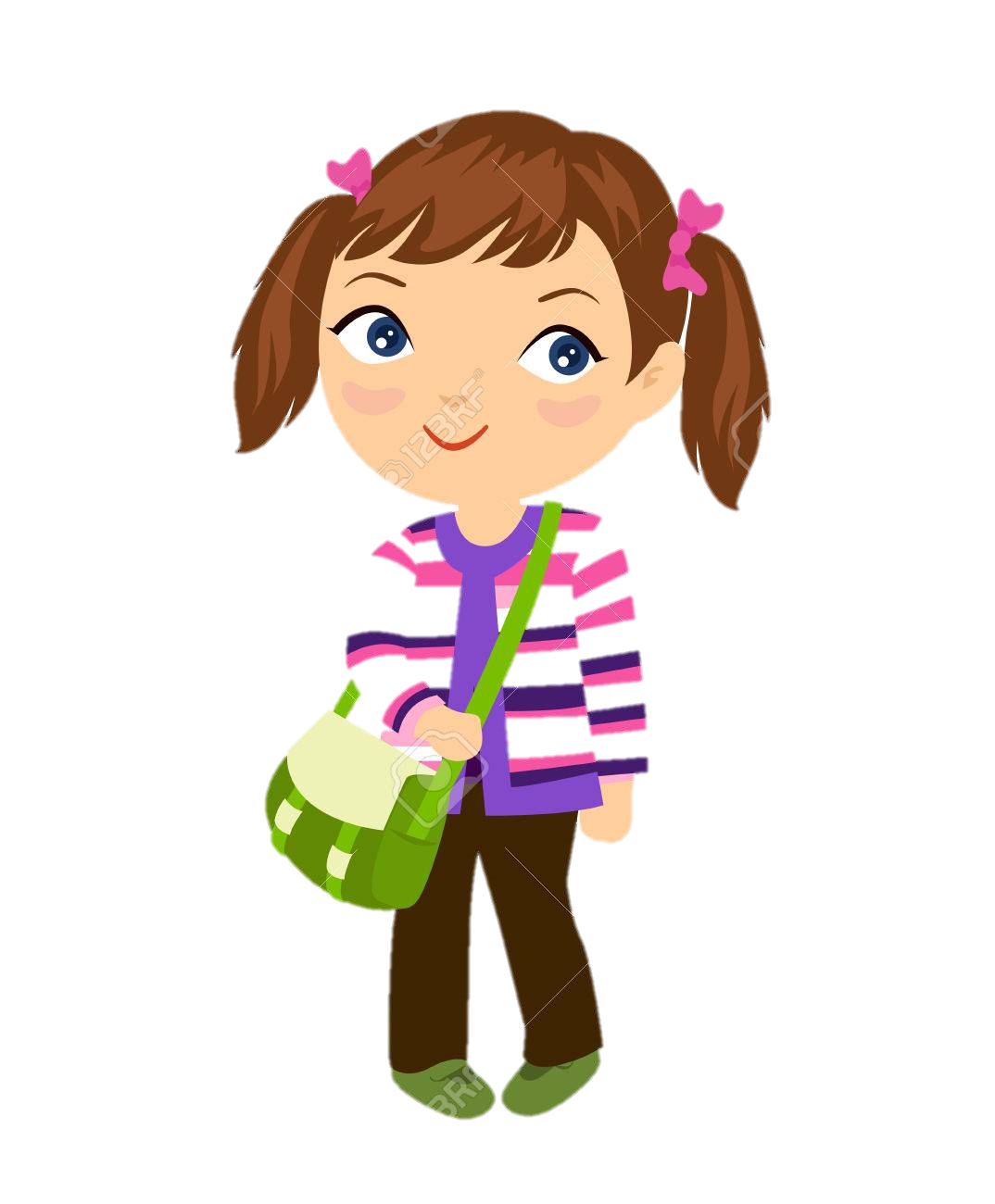 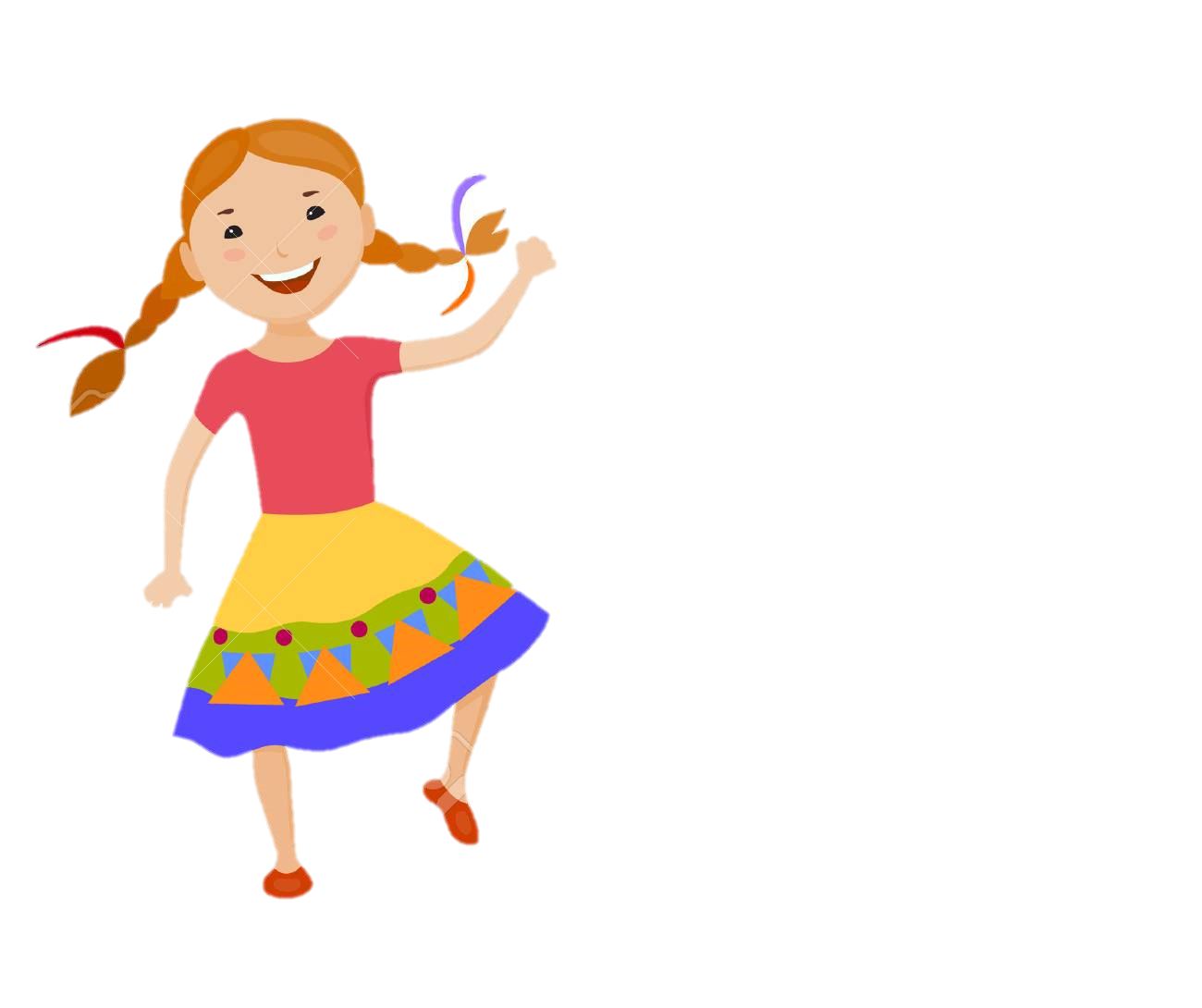 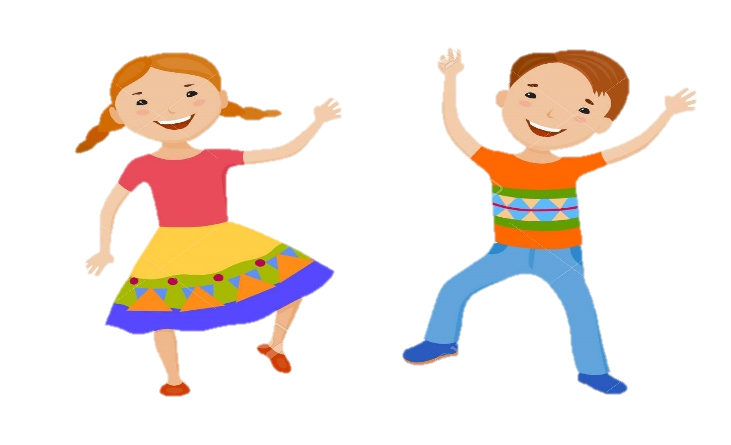 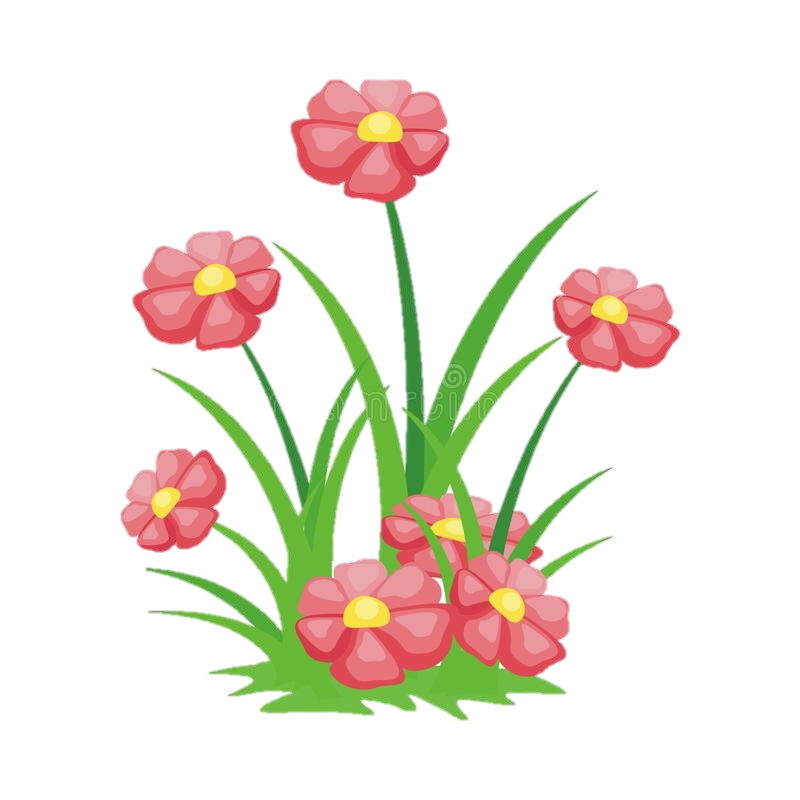 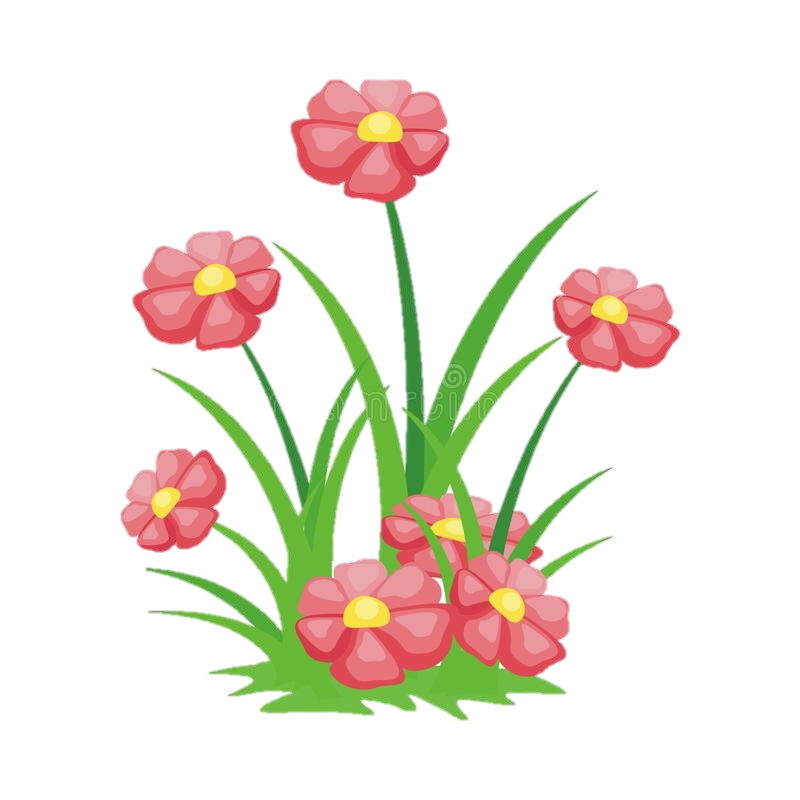 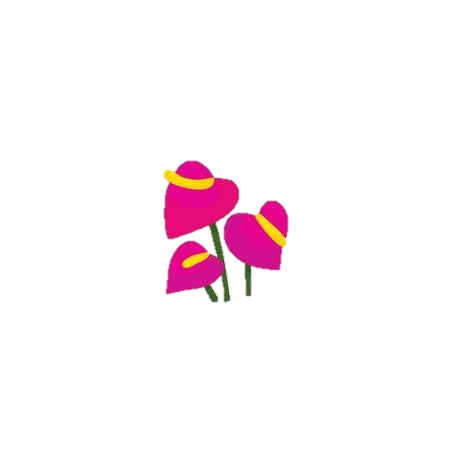 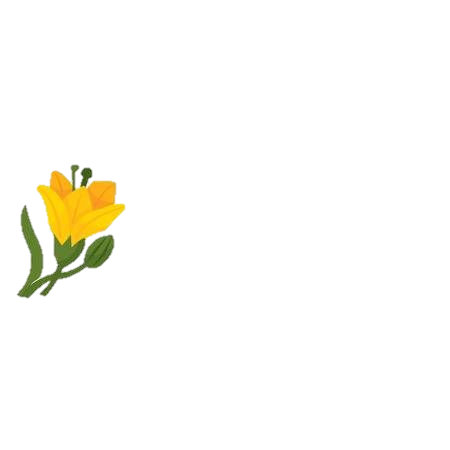 Hẹn gặp lại các bạn ở bài sau nhé
[Speaker Notes: Bài giảng thiết kế bởi: Hương Thảo - tranthao121006@gmail.com]